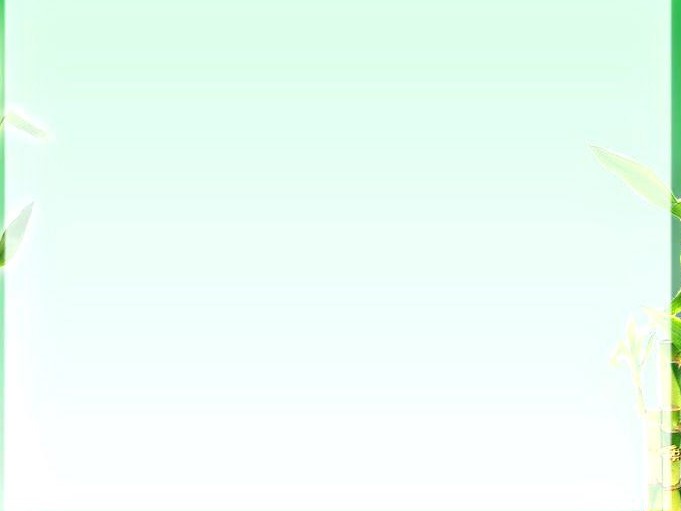 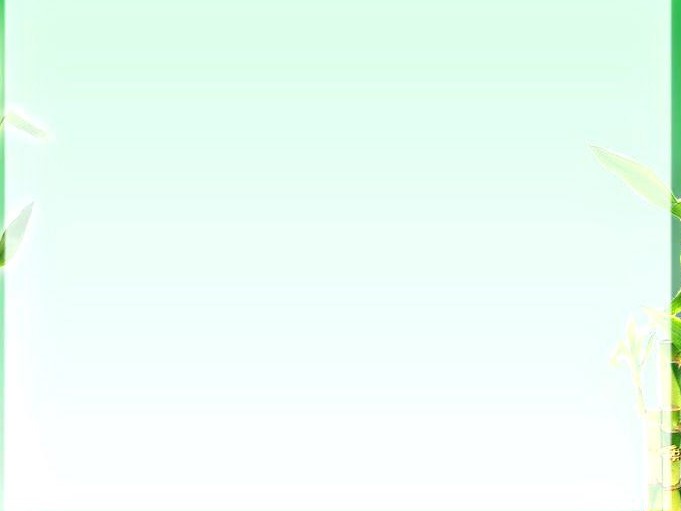 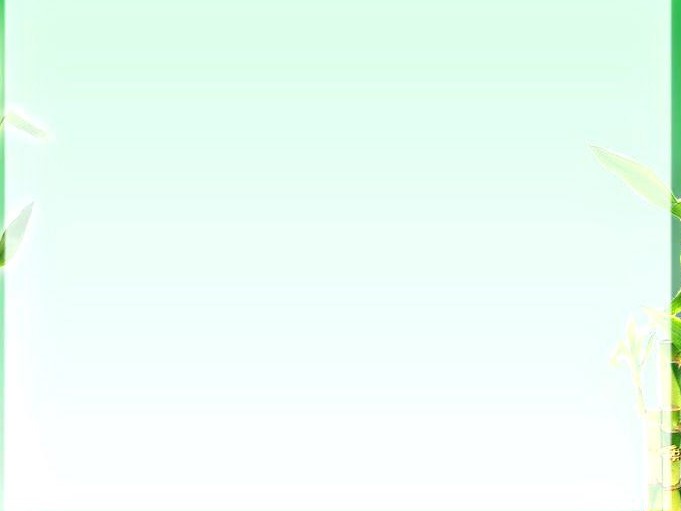 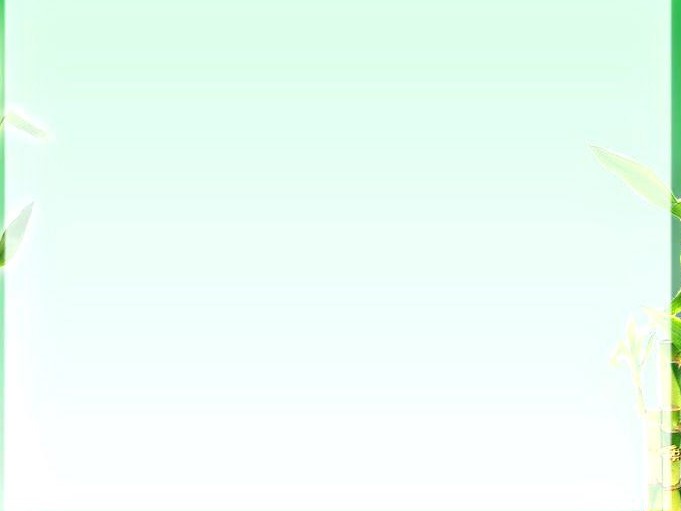 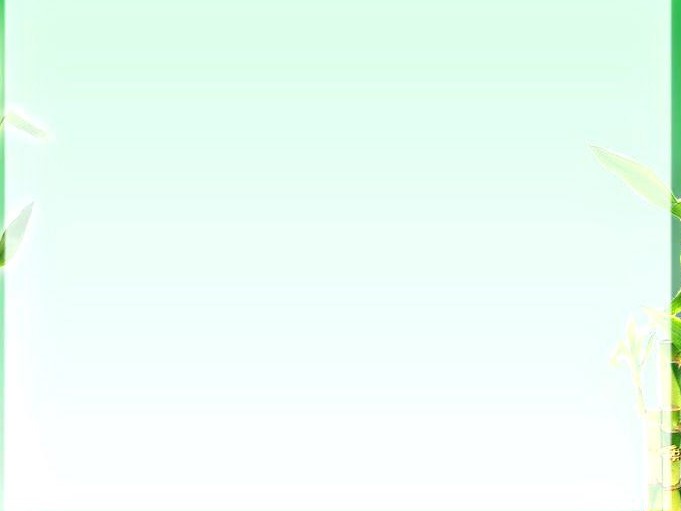 আজকের পাঠে সবাইকে শুভেচ্ছা
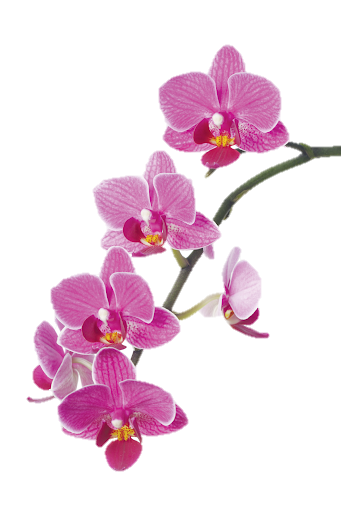 2
2
1
1
1
2
1
1
1
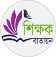 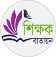 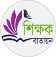 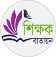 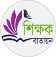 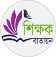 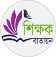 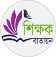 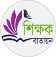 3
3
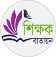 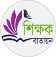 4
2
3
4
2
3
4
2
3
4
5
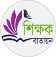 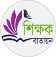 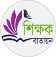 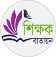 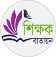 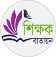 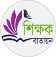 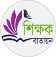 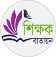 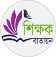 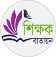 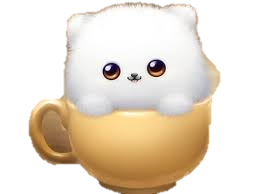 5
5
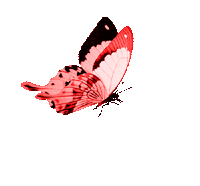 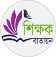 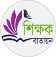 6
6
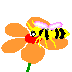 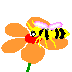 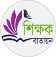 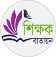 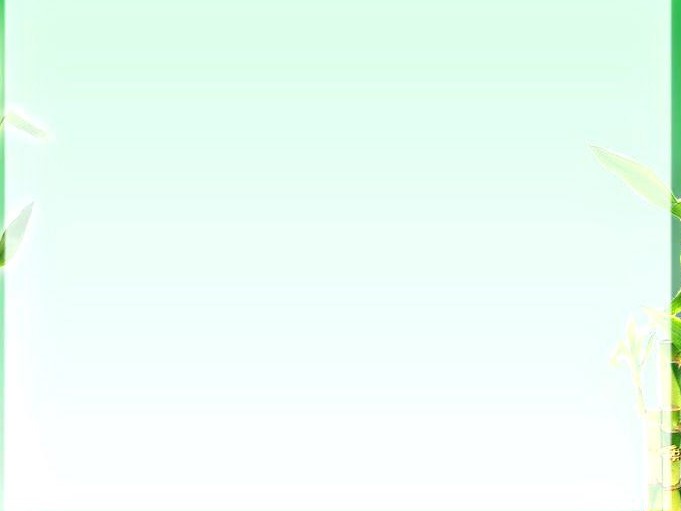 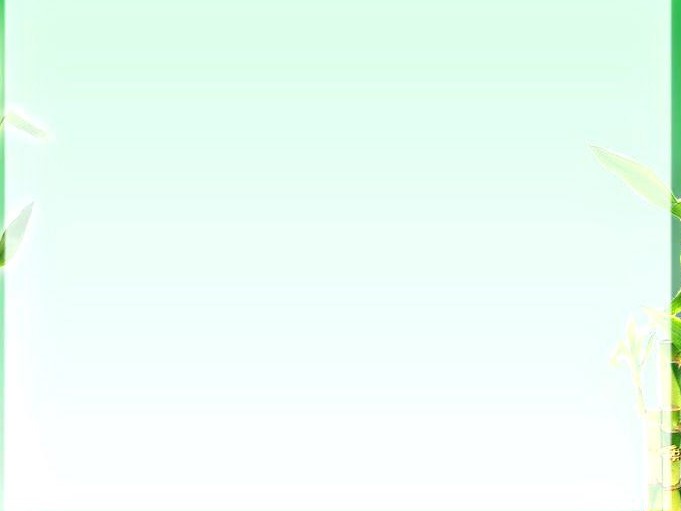 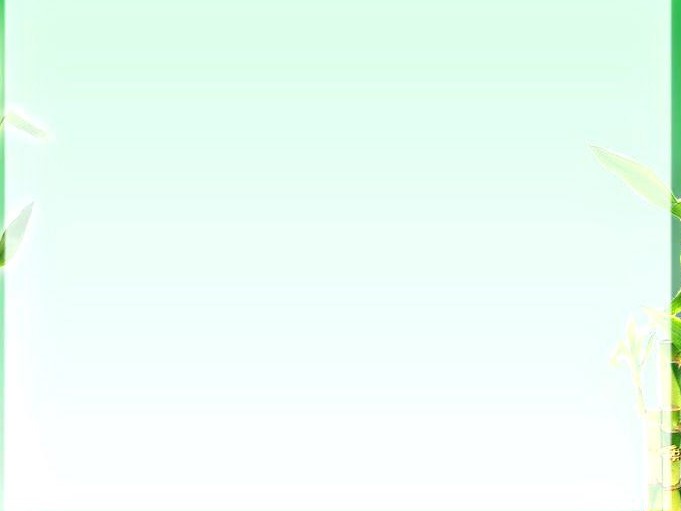 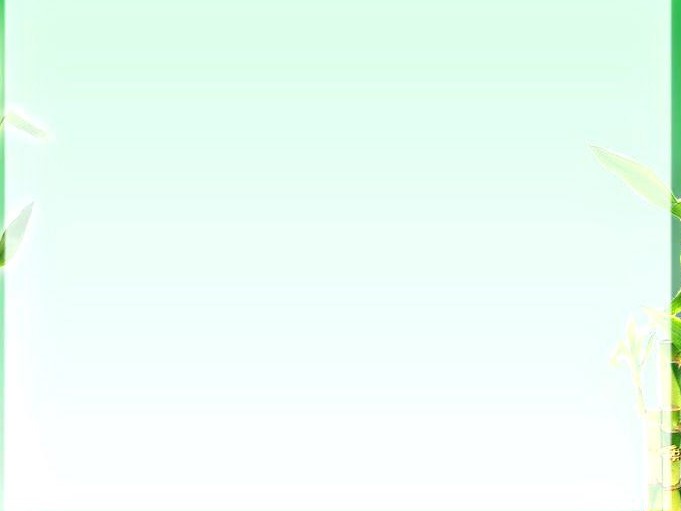 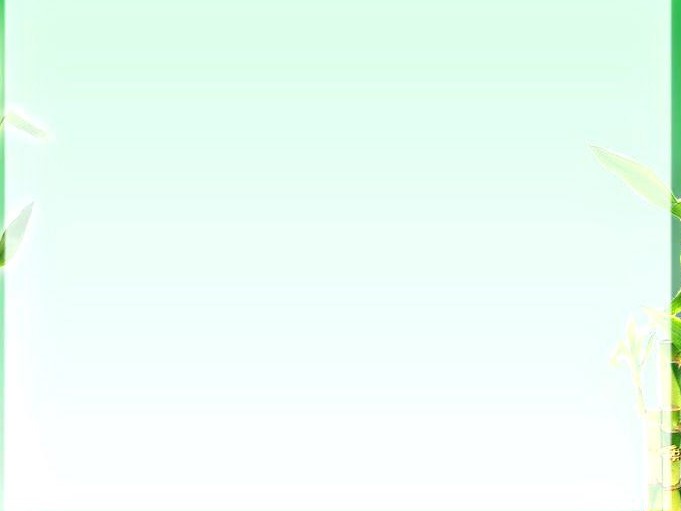 পরিচিতি
2
2
1
1
1
2
1
1
1
1
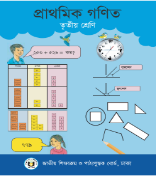 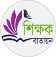 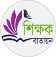 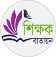 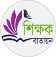 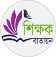 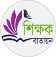 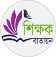 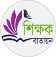 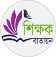 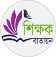 3
3
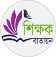 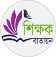 শ্রেণিঃ  তৃতীয়
বিষয়ঃ প্রাথমিক গণিত
অধ্যায়ঃ ১০
পাঠের শিরোনামঃ জ্যামিতি
পাঠ্যাংশঃ কোণ 
সময়ঃ ৪০ মিনিট
তারিখঃ ১২/১০/২০১৯ ইং
আবুল কালাম আজাদ
          সহকারী শিক্ষক 
নাসিরাবাদ দুলাহার সরকারি প্রাথমিক বিদ্যালয়        নাচোল , চাঁপাইনবাবগঞ্জ।  
  মোবাইলঃ ০১৭১৭-৫৪৮০২০ 
ইমেইলঃ azad548020@gmail.com
4
2
3
4
2
3
4
2
3
4
5
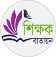 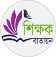 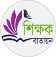 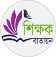 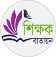 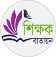 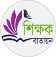 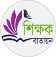 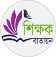 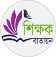 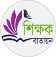 5
5
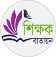 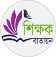 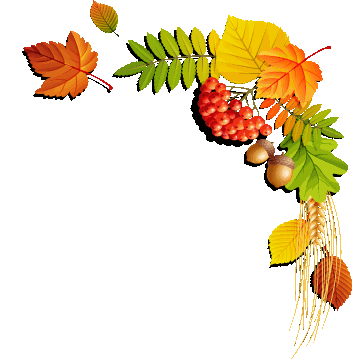 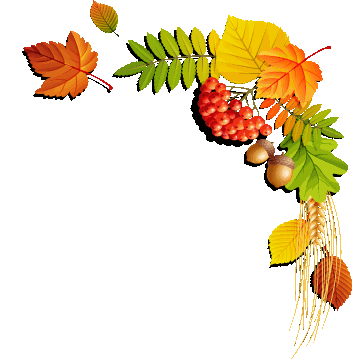 6
6
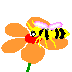 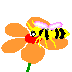 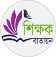 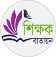 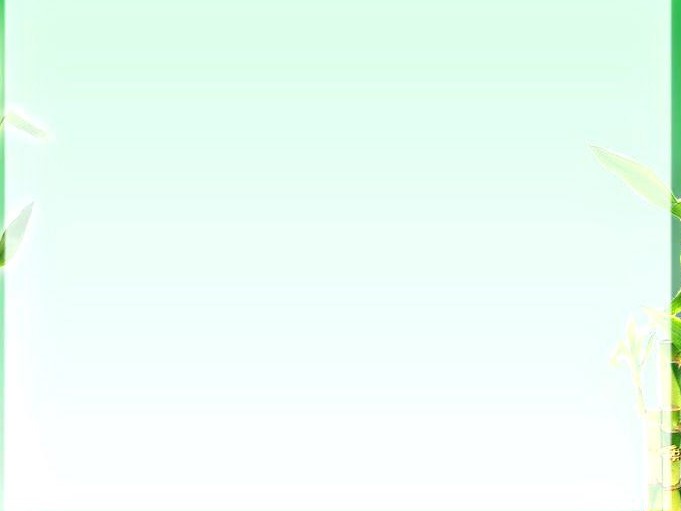 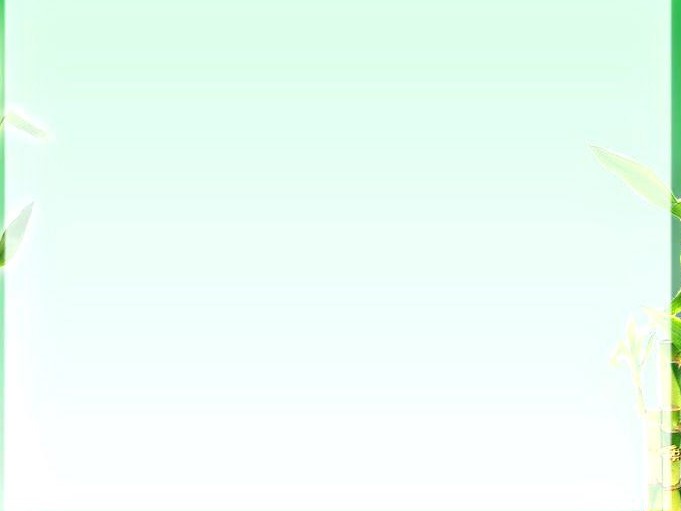 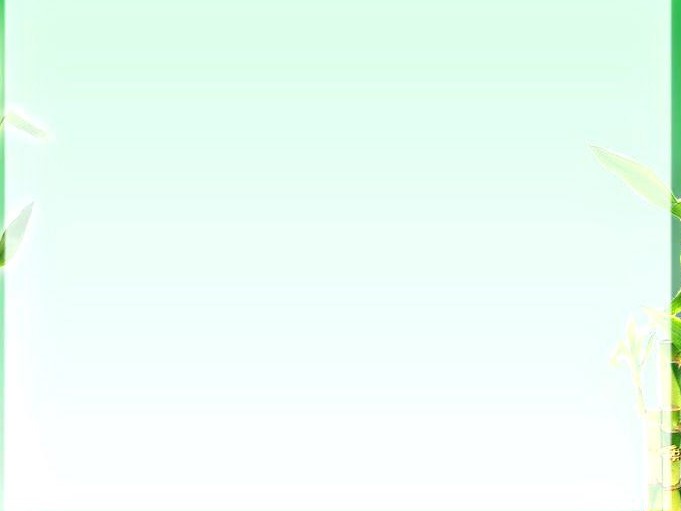 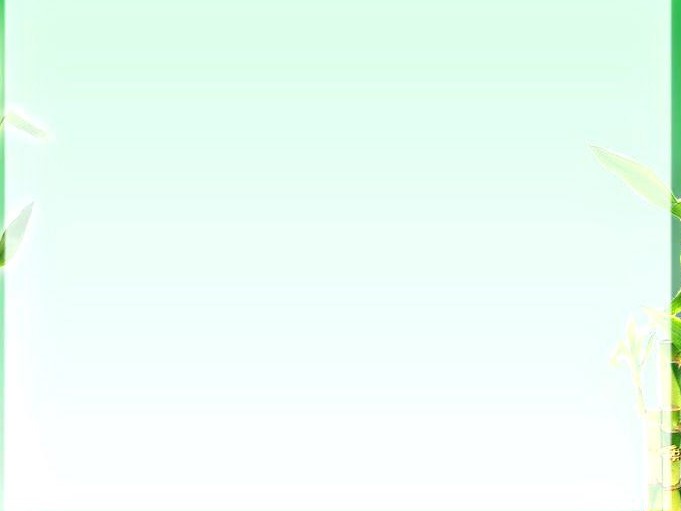 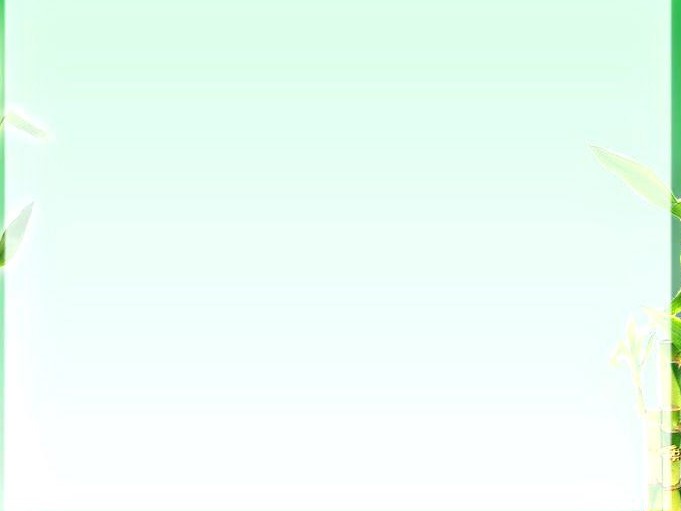 চলো একটি ভিডিও দেখি !
ভিডিওটিতে তোমরা কী দেখতে পেলে?
2
2
1
1
1
2
1
1
1
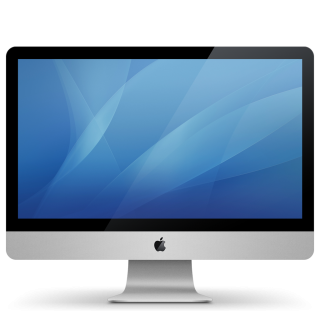 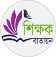 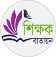 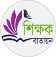 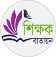 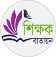 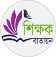 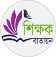 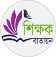 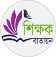 3
3
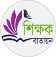 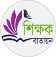 4
2
3
4
2
3
4
2
3
4
5
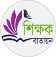 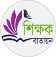 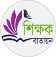 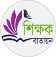 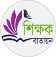 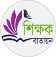 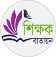 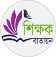 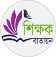 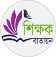 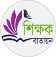 5
5
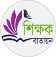 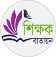 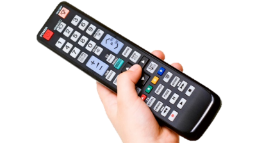 6
6
স্যার , কোণ !
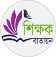 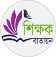 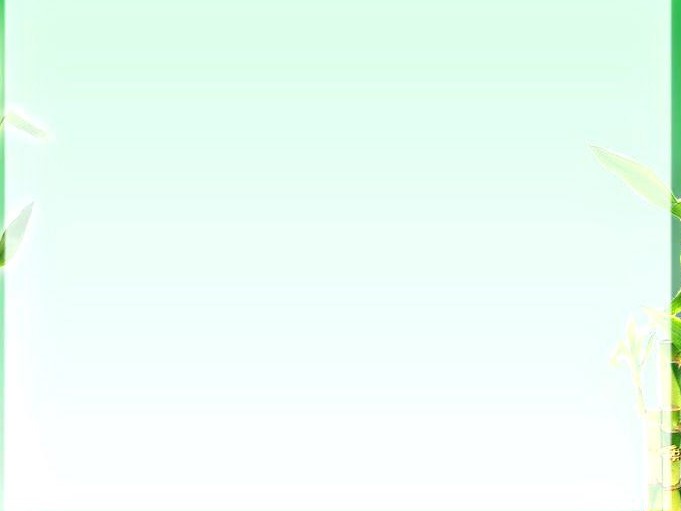 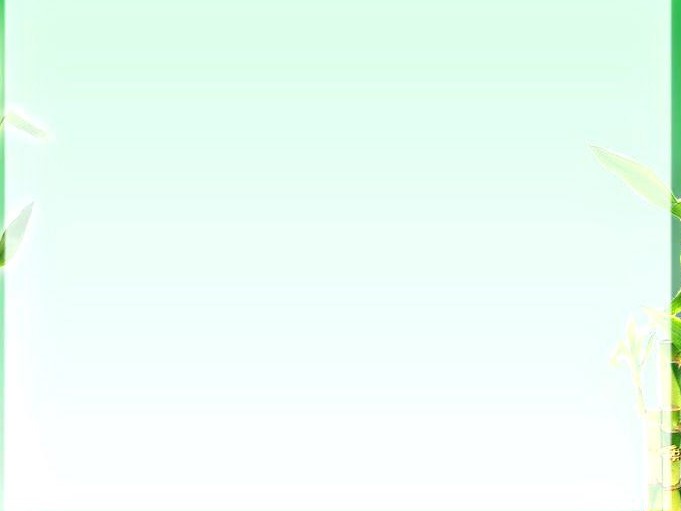 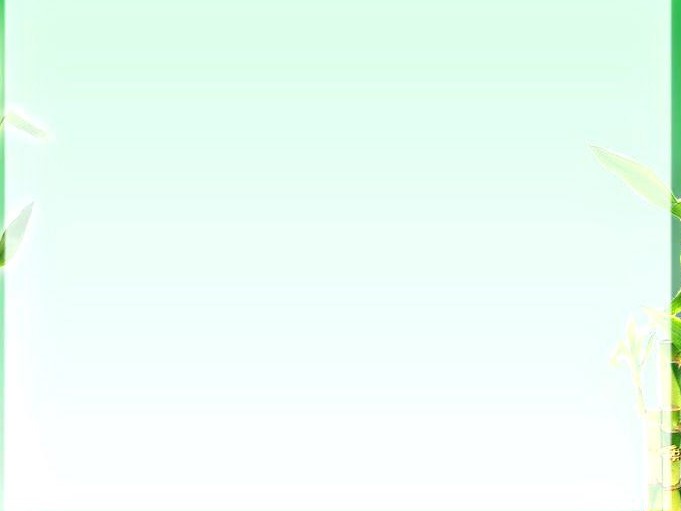 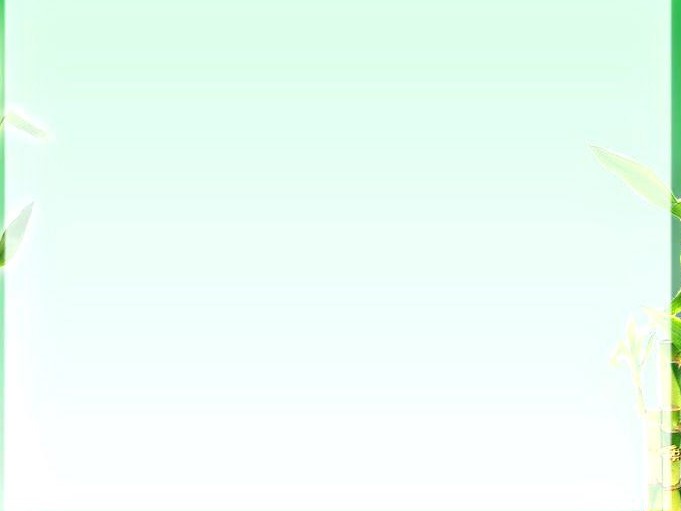 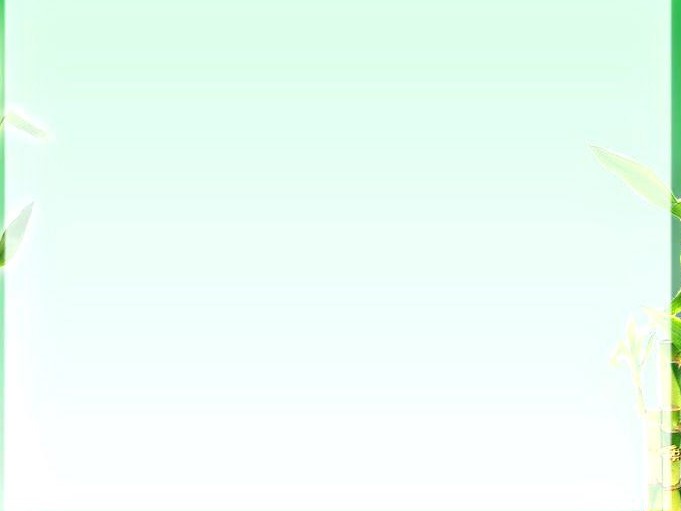 তোমরা এবার মনোযোগ সহকারে লক্ষ করঃ-
নিচের ছবিতে কী দেখতে পাচ্ছ?
2
2
1
1
1
2
1
1
1
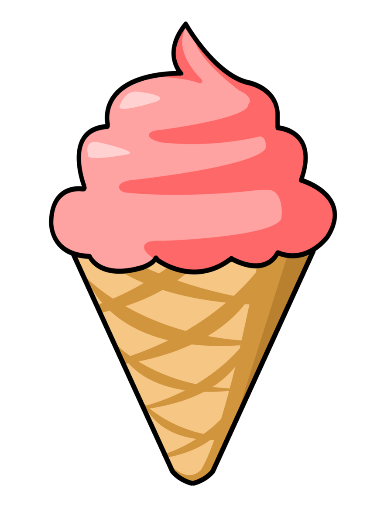 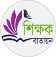 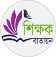 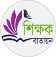 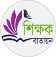 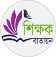 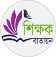 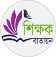 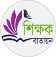 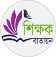 3
3
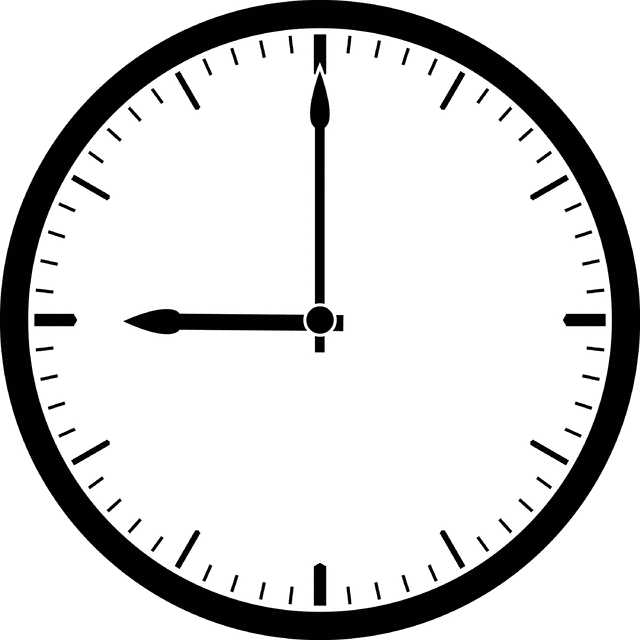 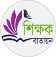 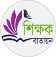 4
2
3
4
2
3
4
2
3
4
5
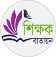 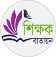 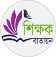 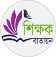 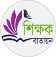 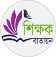 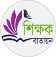 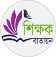 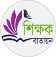 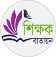 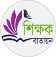 5
5
ঘড়ি
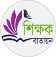 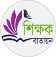 6
6
কোণ আইসক্রিম
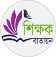 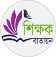 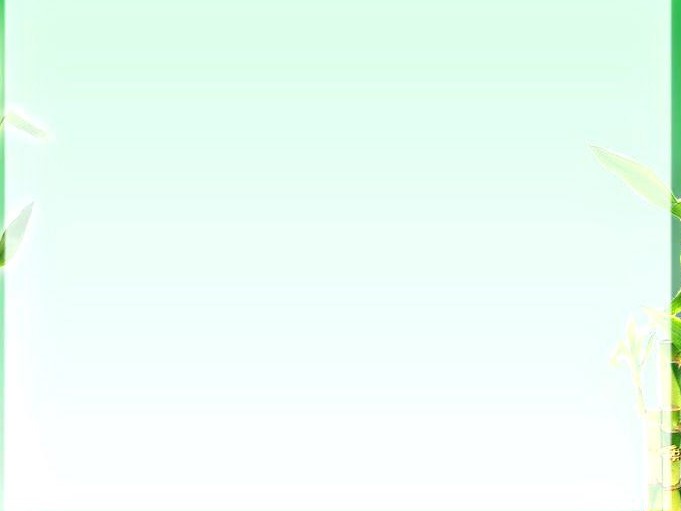 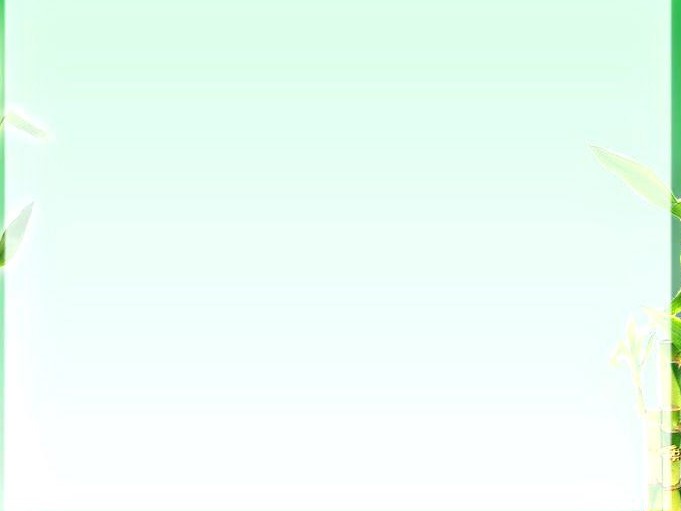 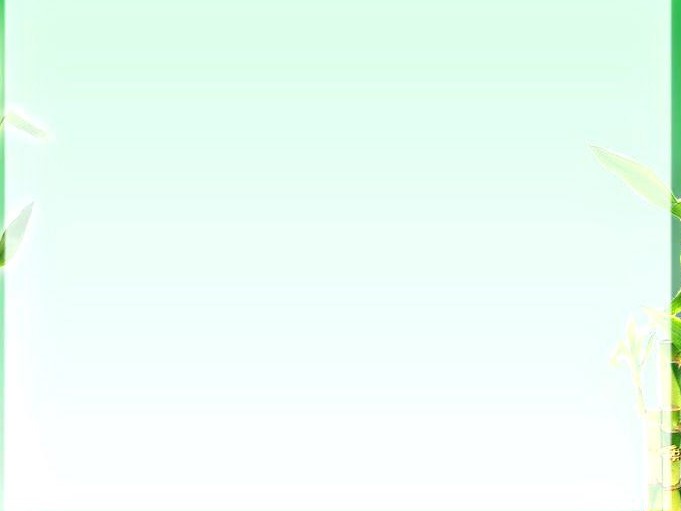 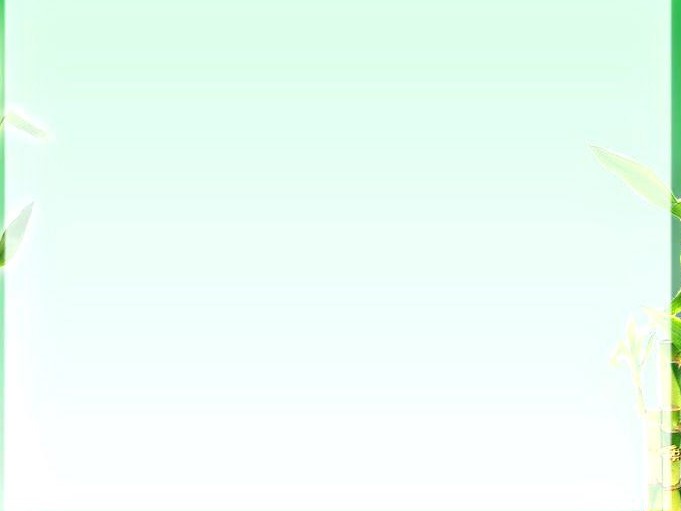 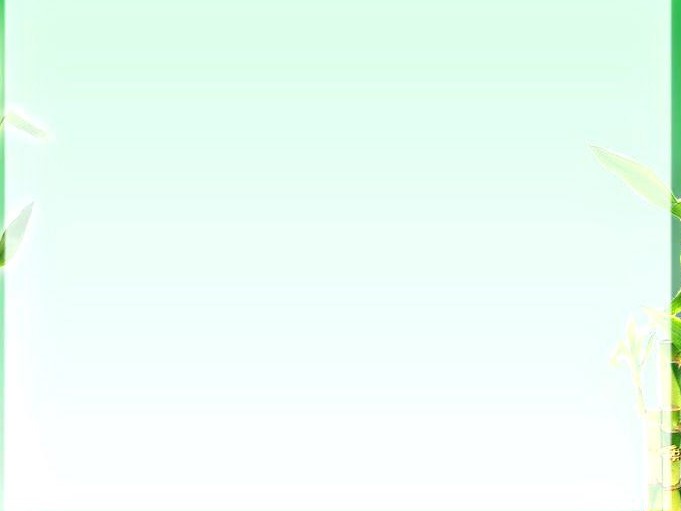 বলোতো দেখি আজকের পাঠ কী হতে পারে?
2
2
1
1
1
2
1
1
1
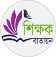 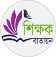 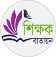 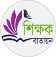 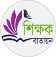 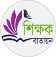 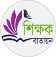 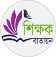 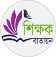 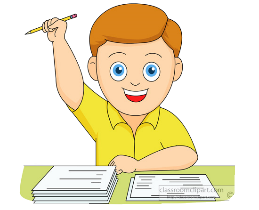 3
3
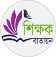 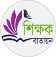 4
2
3
4
2
3
4
2
3
4
5
আজকের পাঠ
কোণ
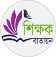 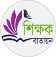 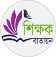 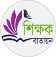 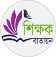 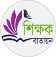 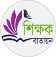 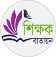 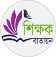 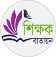 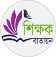 5
5
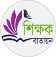 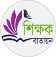 6
6
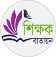 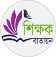 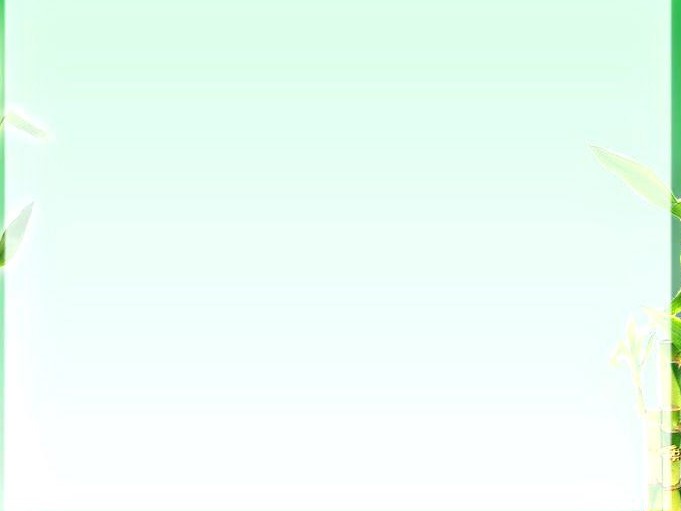 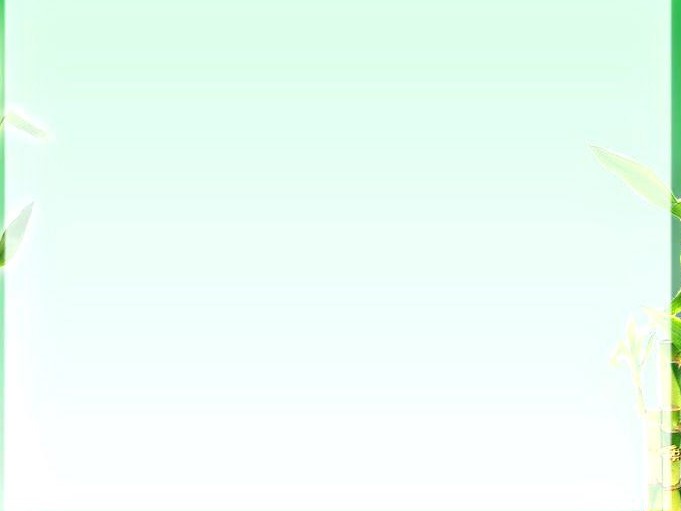 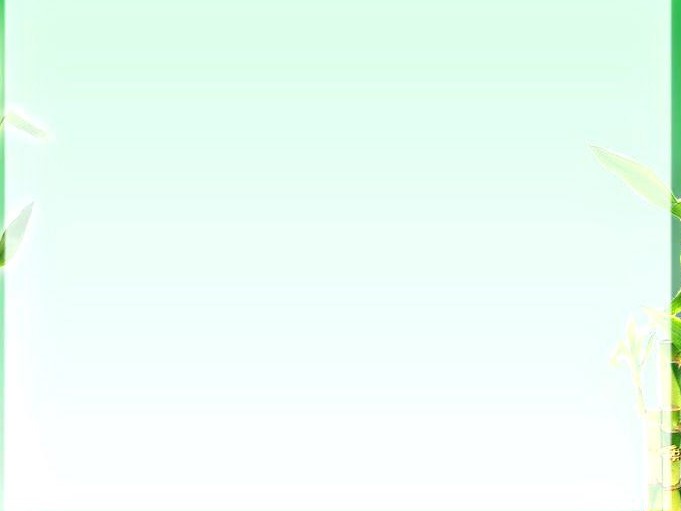 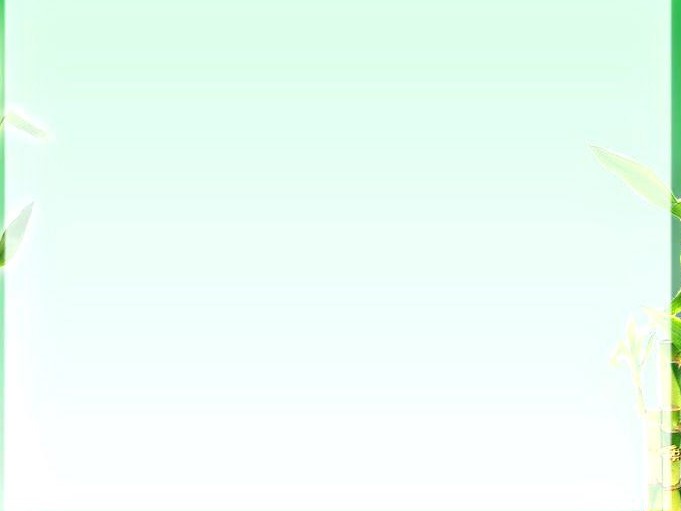 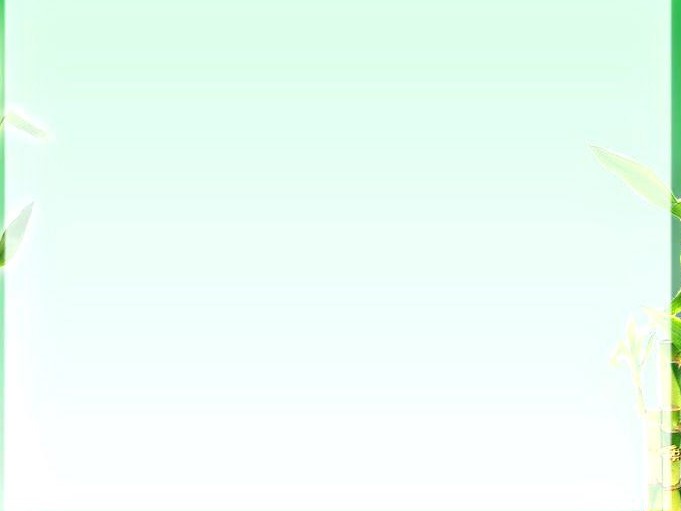 2
2
1
1
1
2
1
1
1
এই পাঠ শেষে শিক্ষার্থীরা...
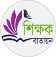 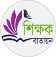 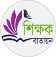 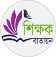 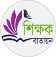 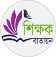 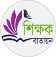 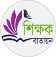 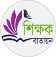 ২৮.২.১ কোণ কী তা বলতে ও শনাক্ত করতে পারবে;
1
3
3
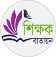 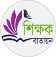 শিখনফল
2
২৮.২.২ সমকোণ আঁকতে পারবে;
4
2
3
4
2
3
4
2
3
4
5
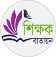 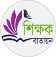 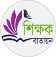 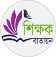 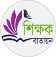 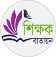 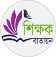 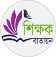 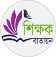 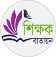 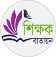 3
২৮.২.3 চিত্রে সূক্ষ্মকোণ ও স্থূলকোণ শনাক্ত করতে পারবে।
5
5
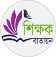 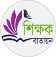 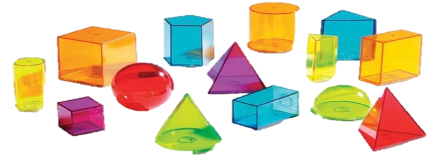 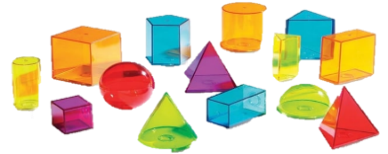 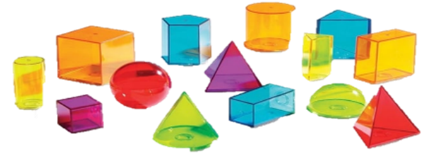 6
6
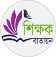 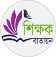 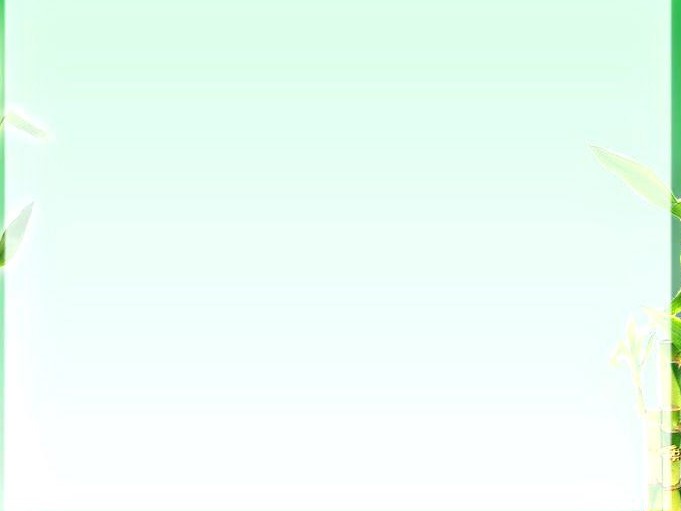 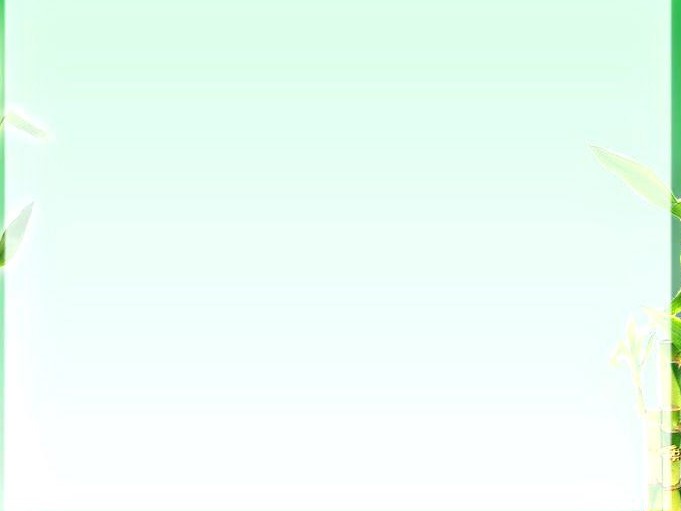 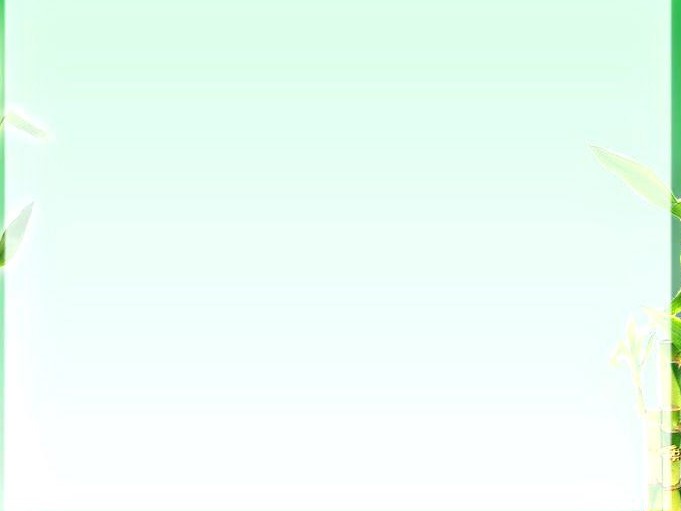 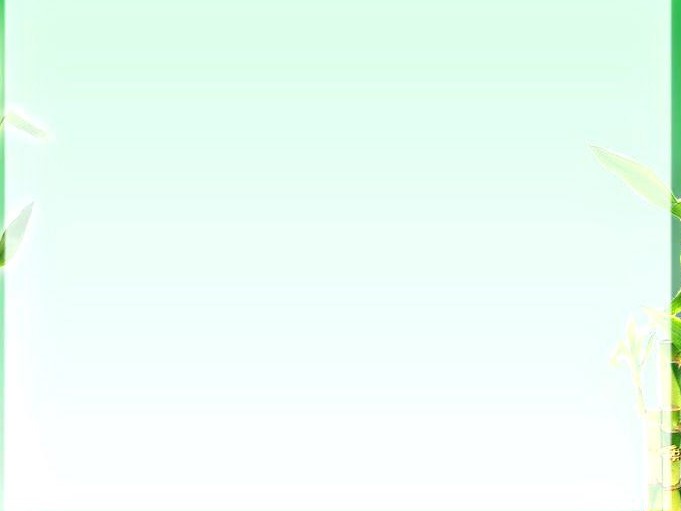 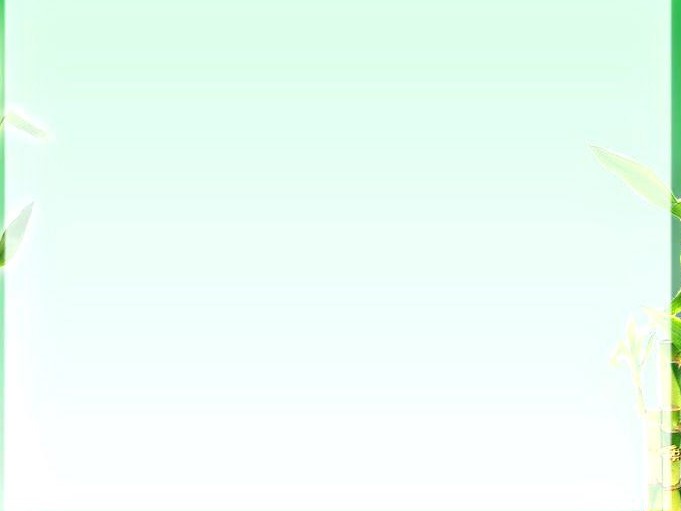 তোমরা এবার মনোযোগ সহকারে লক্ষ করঃ-
নিচের ছবিতে কী দেখতে পাচ্ছ?
টেবিল ও চেয়ারের কোণায় কী উৎপন্ন হলো?
8
2
7
1
1
2
1
1
7
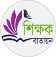 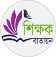 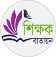 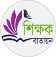 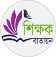 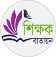 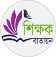 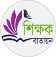 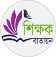 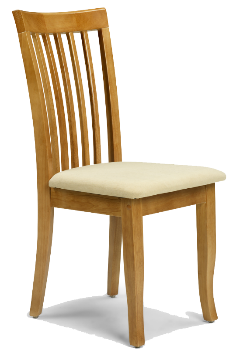 9
3
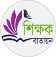 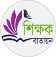 10
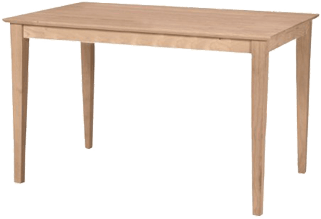 10
2
3
4
2
3
4
8
9
11
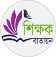 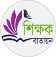 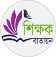 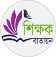 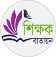 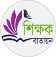 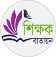 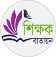 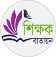 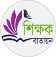 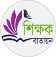 11
5
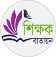 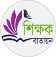 কোণ
চেয়ার
টেবিল
12
12
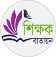 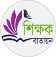 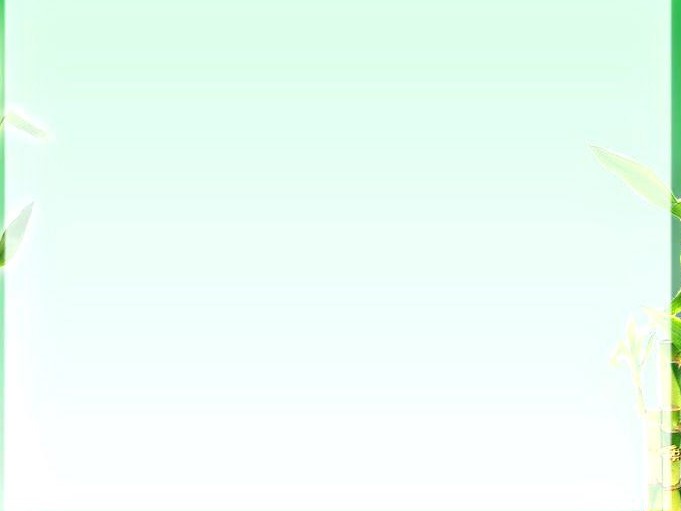 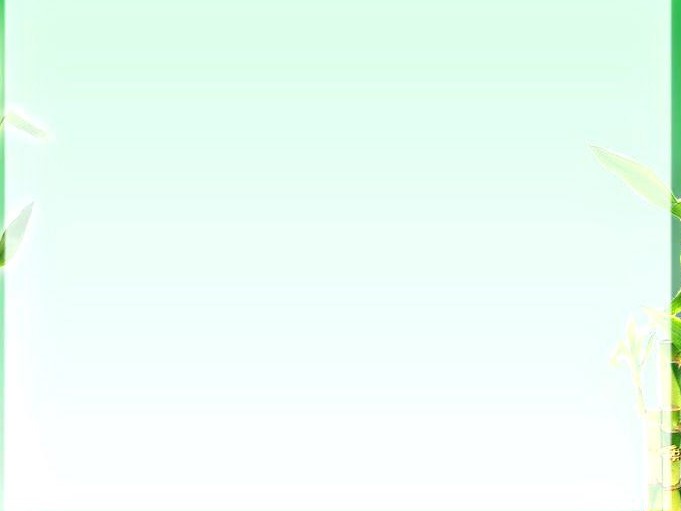 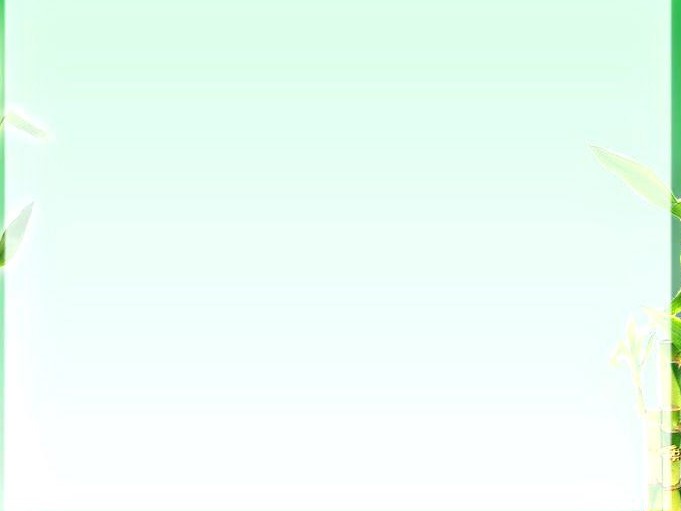 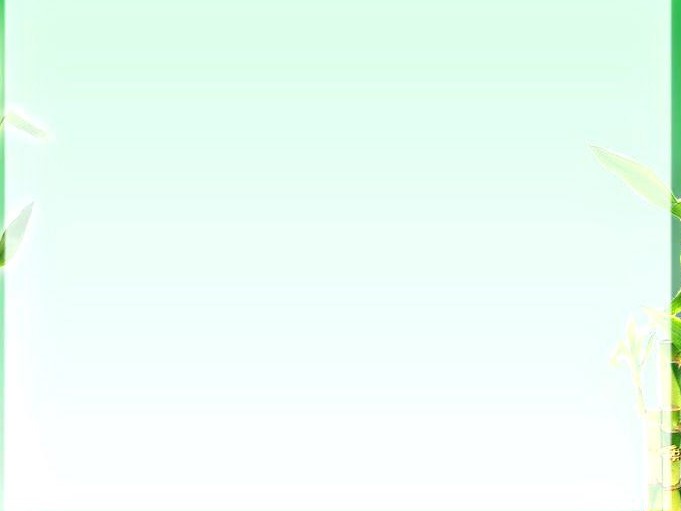 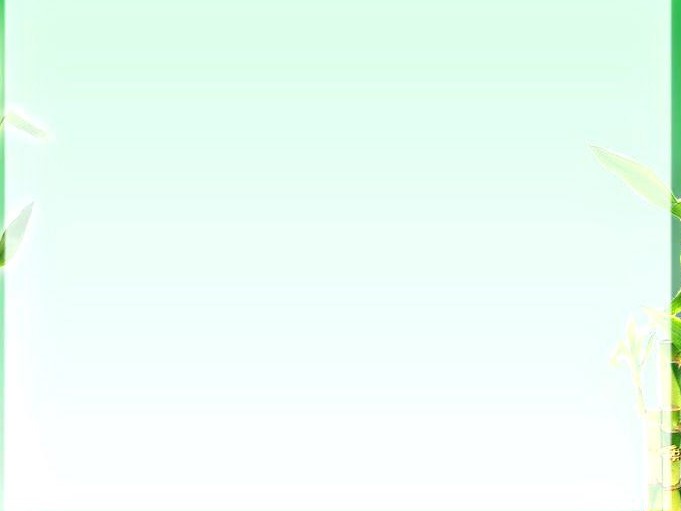 তোমরা কি বলতে পারো এসব কিসের ছবি?
লাঙ্গল  ও স্যান্ডউইচের কোণায় কী উৎপন্ন হলো?
তোমরা এবার মনোযোগ সহকারে লক্ষ করঃ-
8
8
7
7
1
2
1
1
7
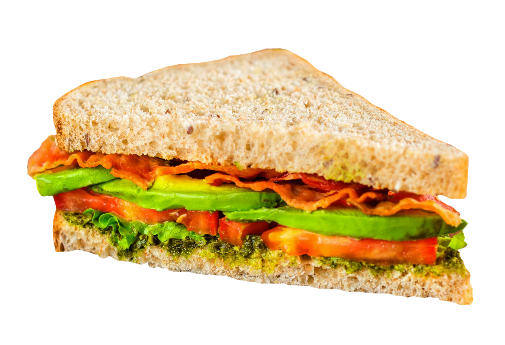 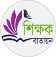 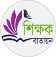 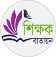 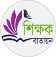 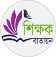 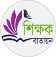 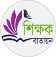 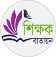 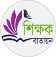 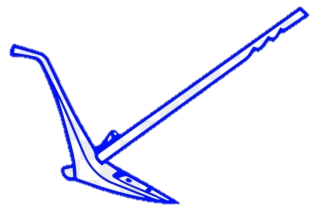 9
3
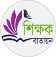 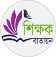 10
10
2
3
4
2
3
4
8
9
11
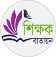 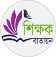 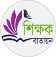 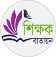 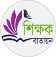 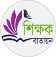 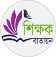 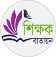 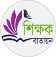 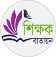 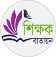 স্যান্ডউইচ
11
5
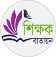 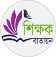 লাঙ্গল
কোণ
12
12
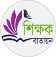 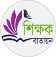 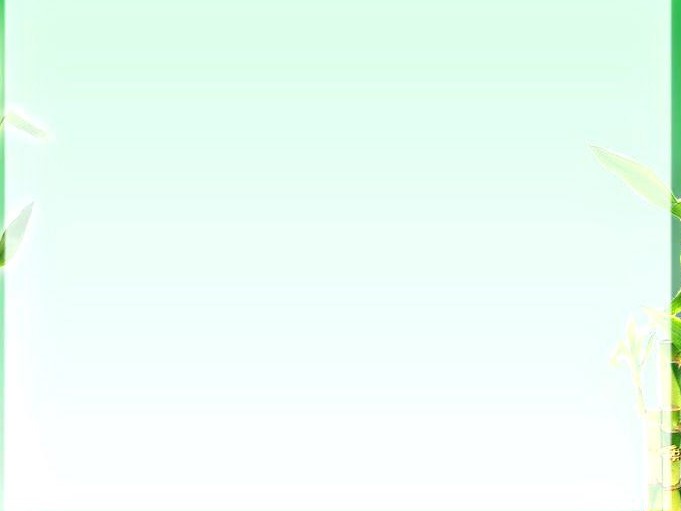 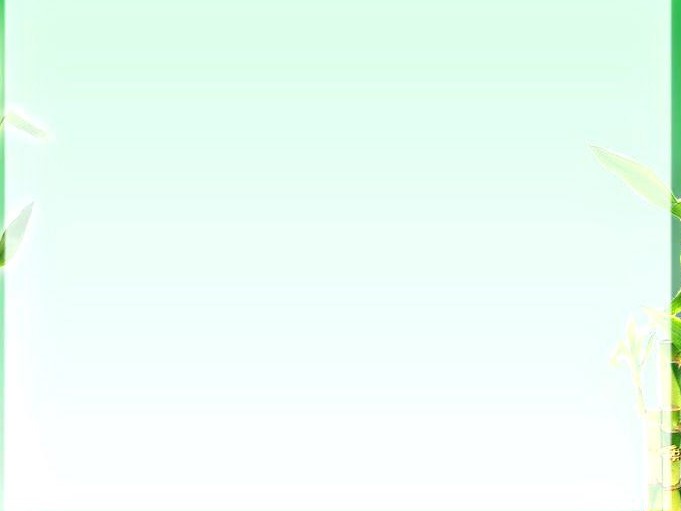 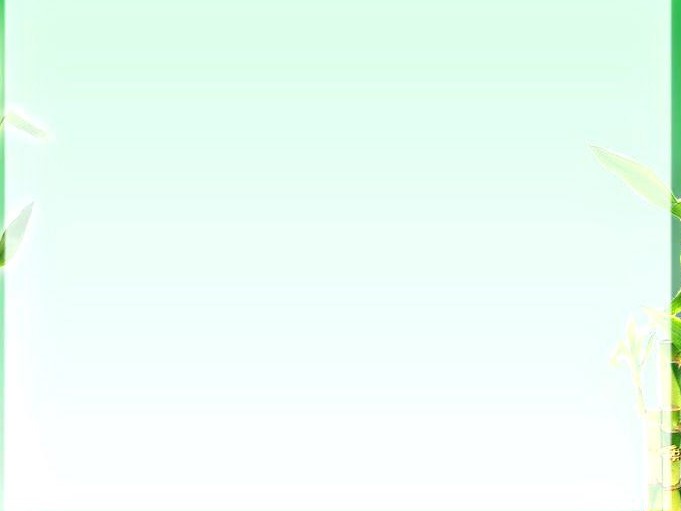 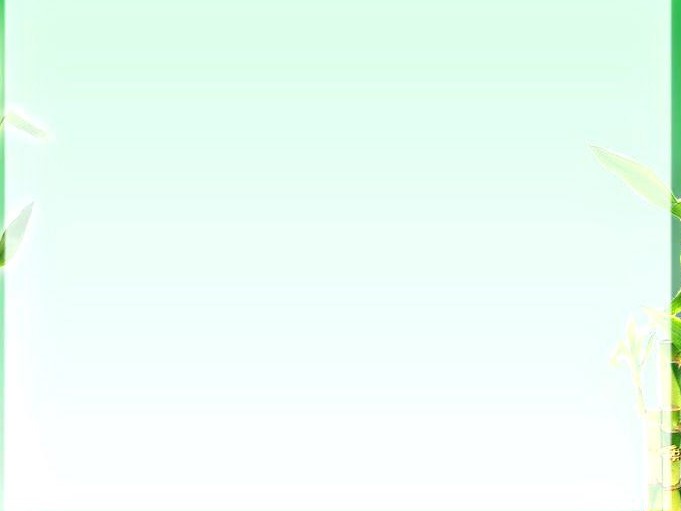 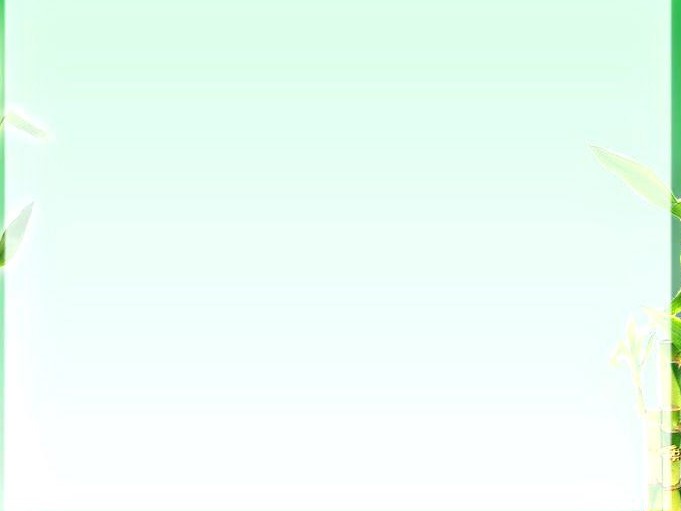 তোমরা লক্ষ করঃ-
তাহলে বলত, কোণ কী?
8
8
7
7
7
8
1
1
7
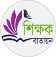 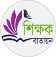 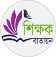 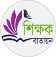 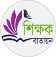 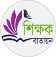 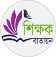 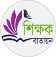 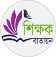 শীর্ষবিন্দু
9
9
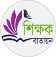 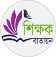 10
10
2
3
4
2
3
4
8
9
11
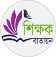 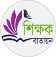 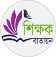 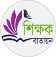 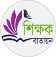 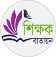 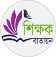 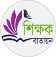 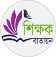 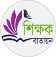 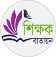 এগুলো সব কোণ
একটি শীর্ষবিন্দু আছে।
দুইটি রেখাংশ আছে।
11
5
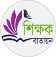 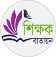 12
12
দুইটি রেখার মিলিত বিন্দু (শীর্ষ বিন্দু) থেকে যে আকৃতি তৈরি হয় তাকে কোণ বলে।
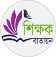 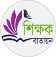 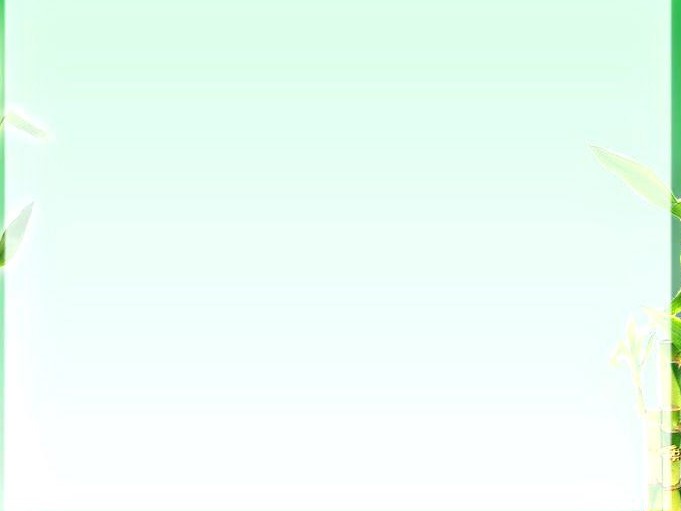 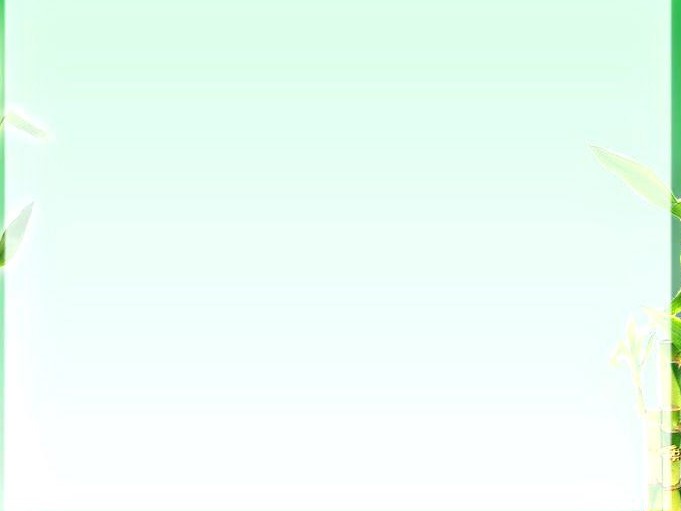 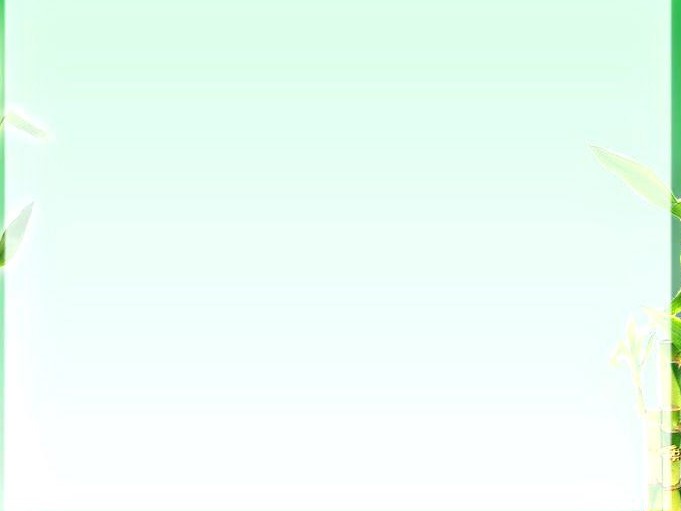 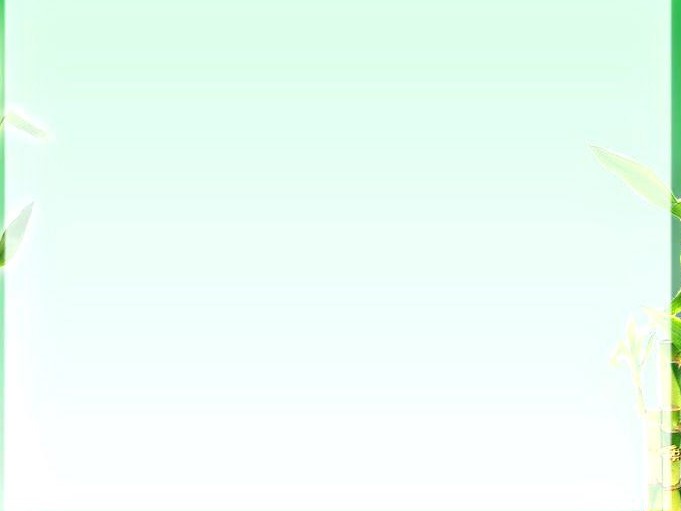 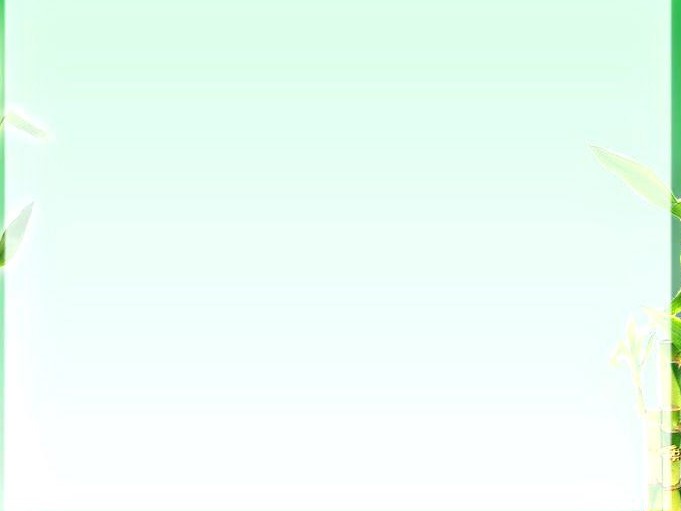 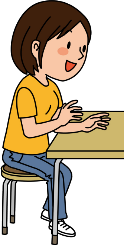 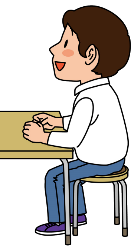 একক 
কাজ
8
8
7
7
7
8
7
1
7
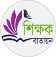 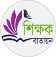 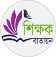 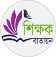 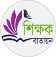 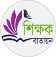 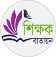 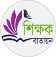 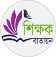 9
9
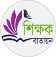 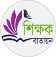 10
10
8
9
10
2
3
4
8
9
11
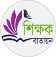 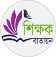 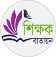 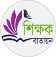 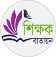 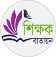 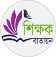 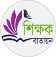 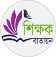 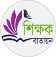 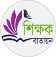 কোণ কাকে বলে?
11
5
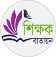 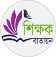 12
12
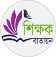 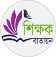 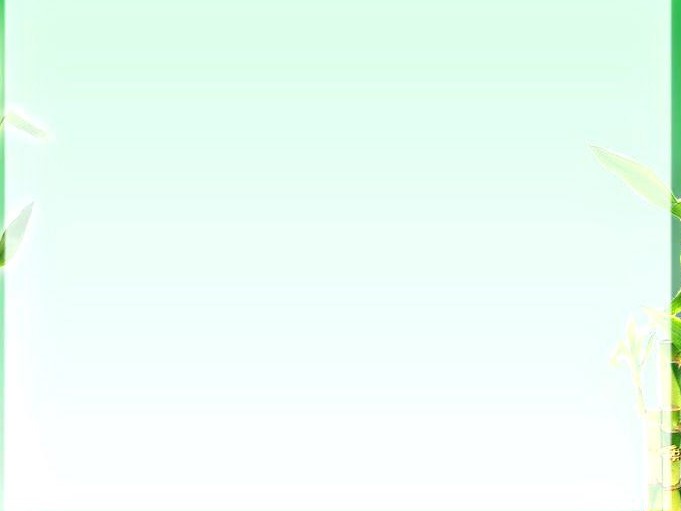 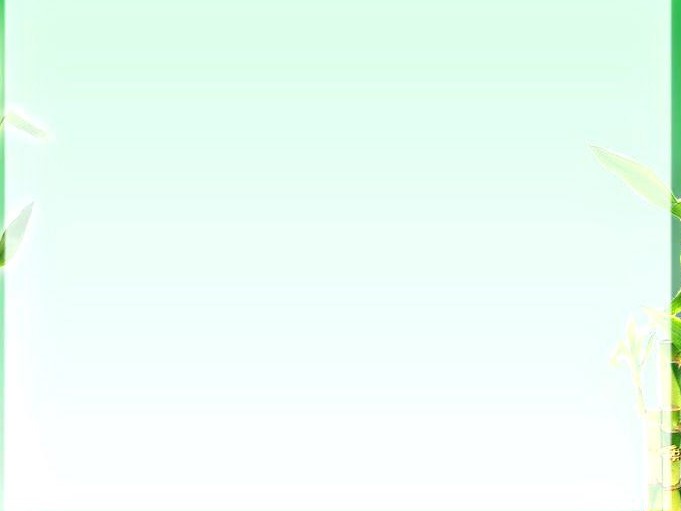 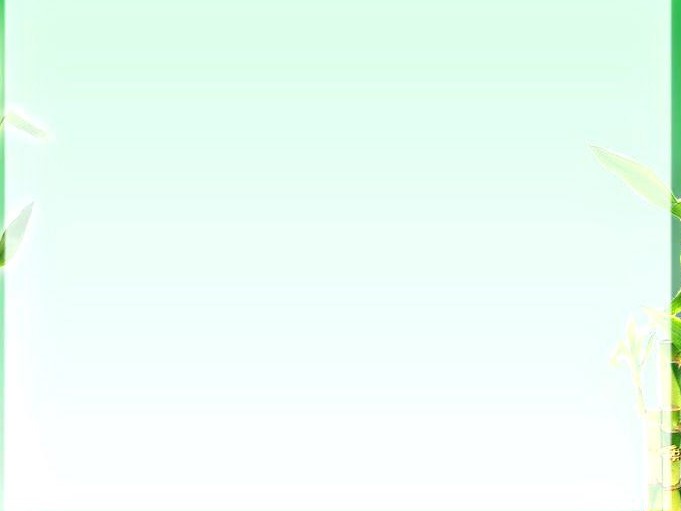 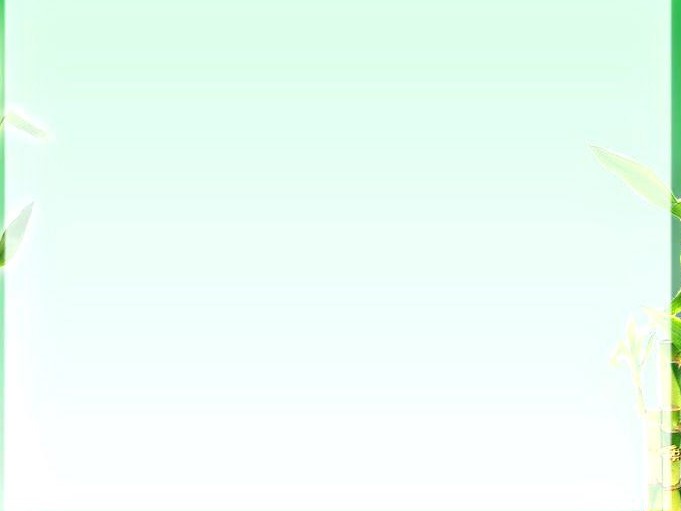 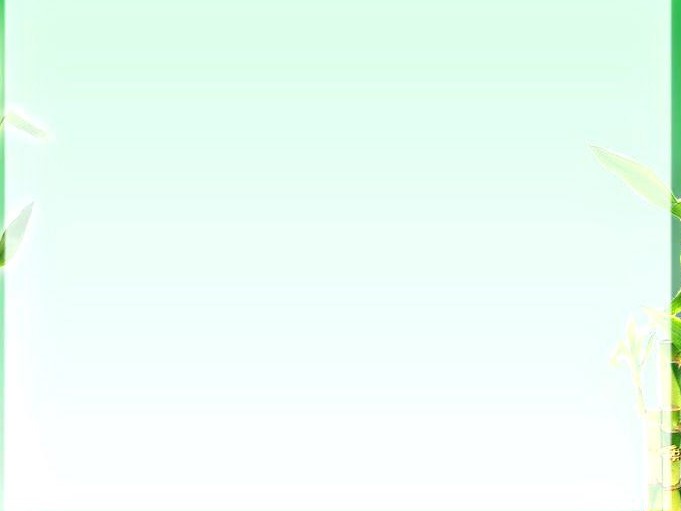 এসো সবাই বিভিন্ন ধরণের কোণের নাম জেনে নিই।
8
8
7
7
7
8
7
7
7
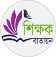 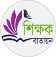 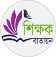 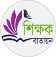 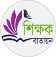 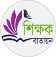 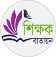 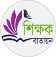 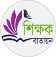 9
9
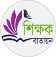 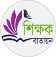 10
10
8
9
10
8
9
10
8
9
11
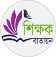 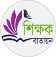 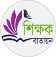 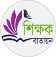 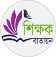 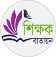 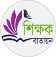 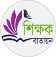 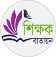 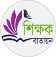 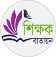 ৯০০
ডিগ্রী ( ০ ) কী?
12
11
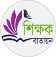 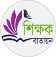 কোণ পরিমাপের একক হল ডিগ্রী ( ০ )।
ডিগ্রী
এই চিহ্নকে কী বলি?
12
12
১. সমকোণ
৩. স্থুলকোণ
২. সূক্ষ্মকোণ
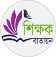 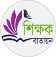 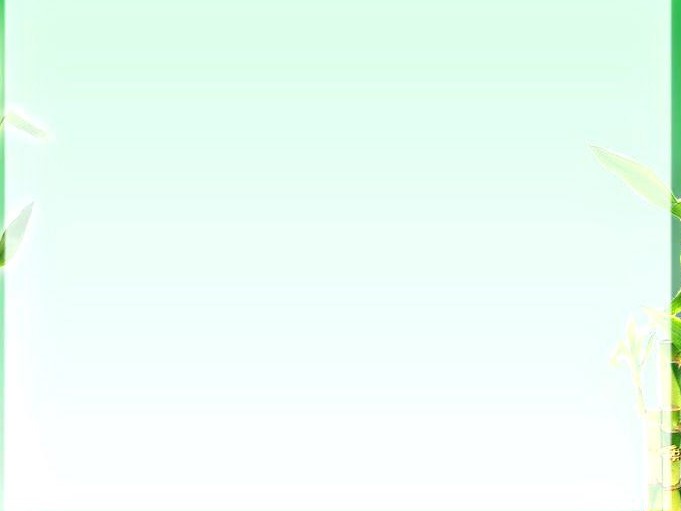 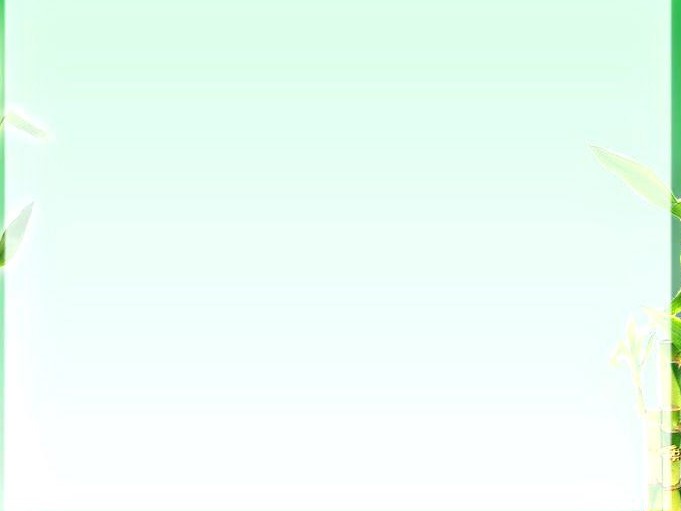 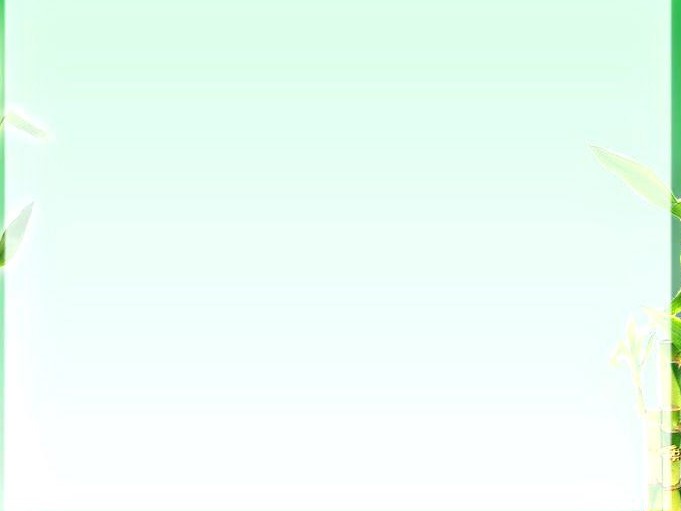 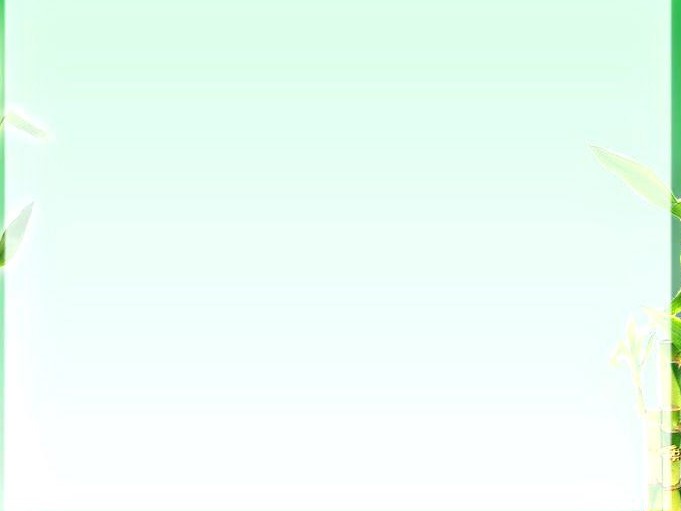 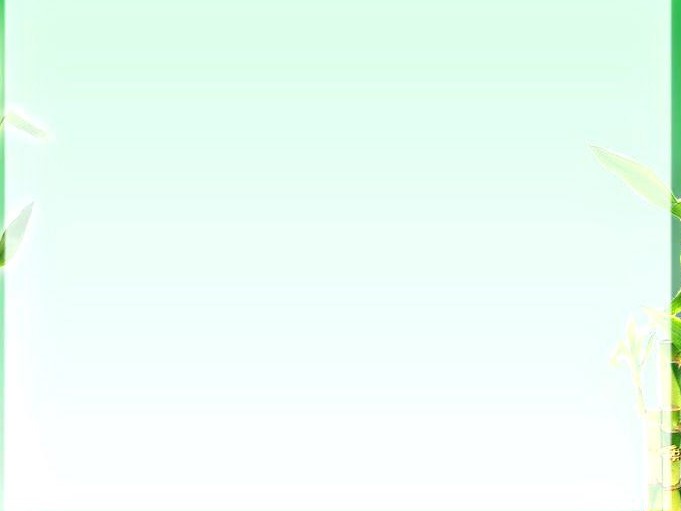 এসো সবাই বিভিন্ন ধরণের কোণের পরিমাণ জেনে নিই।
8
8
7
7
7
8
7
7
7
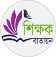 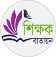 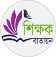 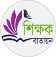 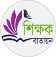 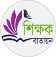 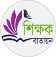 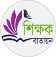 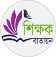 9
9
৯০০ এর সমান কোণকে
সমকোণ
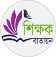 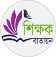 10
10
8
9
10
8
9
10
8
9
11
৯০০ এর ছোট কোণকে
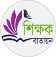 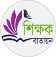 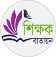 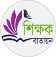 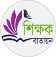 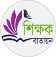 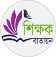 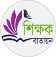 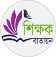 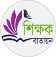 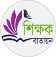 সূক্ষ্মকোণ
11
12
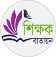 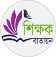 ৯০০ এর বড় কোণকে
স্থূলকোণ
12
12
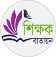 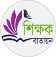 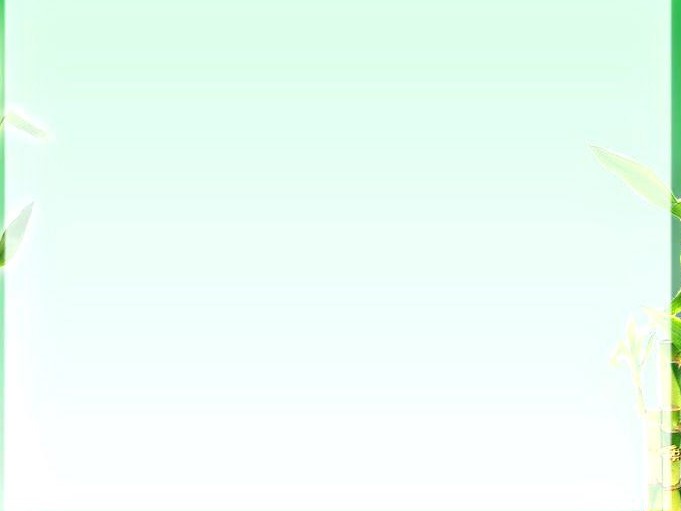 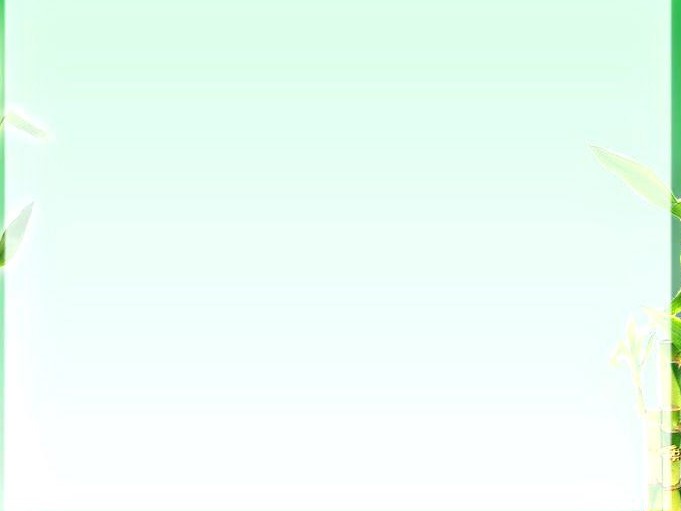 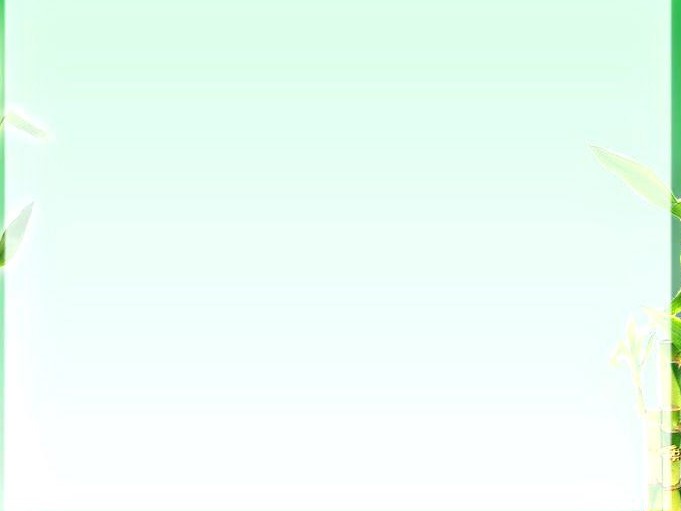 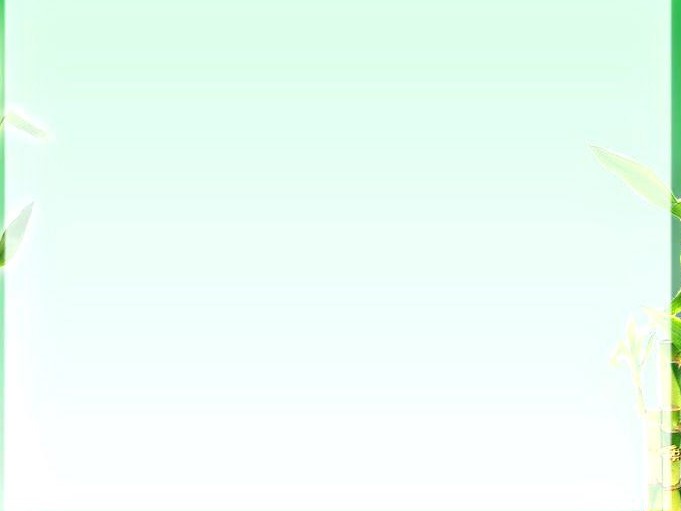 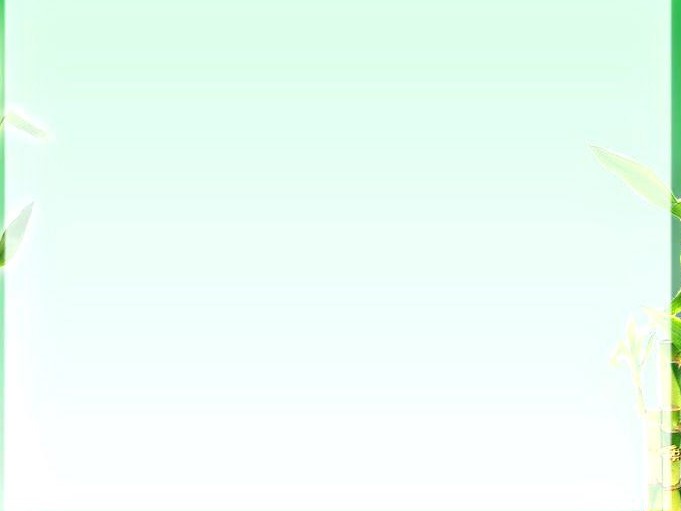 প্রথমে আমরা একটা সাদা কাগজ নেই, তারপর তা আমরা মাঝ বরাবর একটা ভাঁজ করি। আবার এই ভাঁজ করা কাগজটি আড়াআড়ি ভাবে ভাঁজ করি।
14
2
13
1
1
2
1
1
13
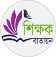 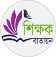 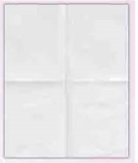 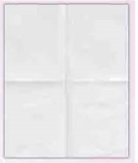 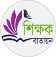 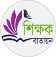 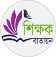 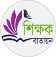 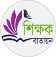 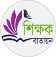 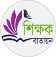 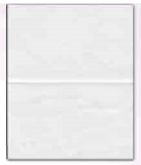 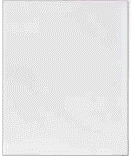 15
3
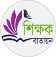 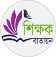 সমকোণ
16
16
2
3
4
2
3
4
14
15
17
১ম
২য়
৩য়
৩য়
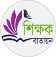 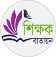 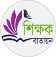 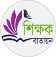 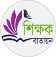 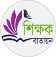 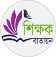 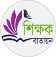 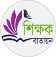 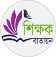 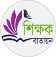 17
5
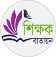 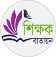 আমরা মাঝ বরাবর রেখা আঁকি। রেখার মিলিত বিন্দুতে চারটি কোণ উৎপন্ন হয়েছে। এদের প্রত্যেকটিকে সমকোণ বলে।
18
18
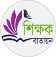 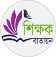 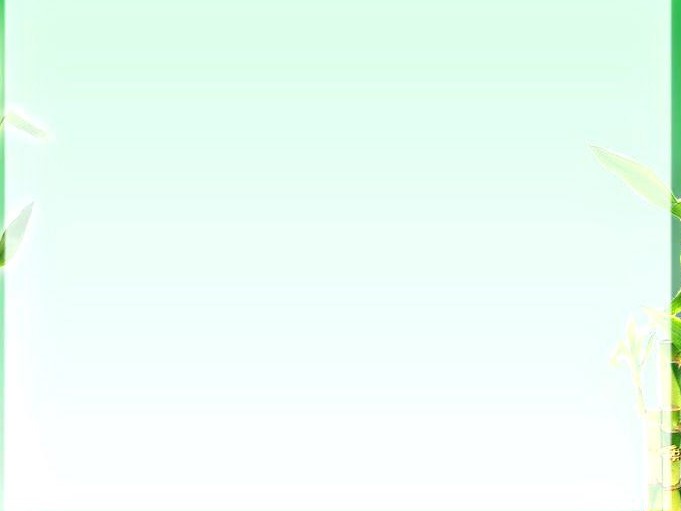 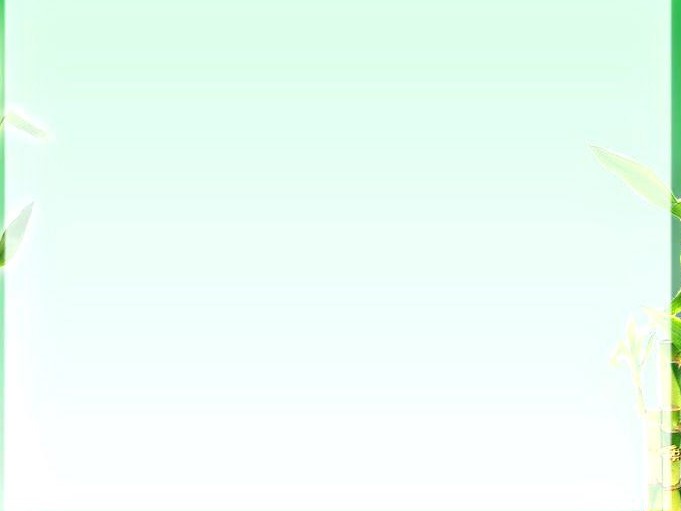 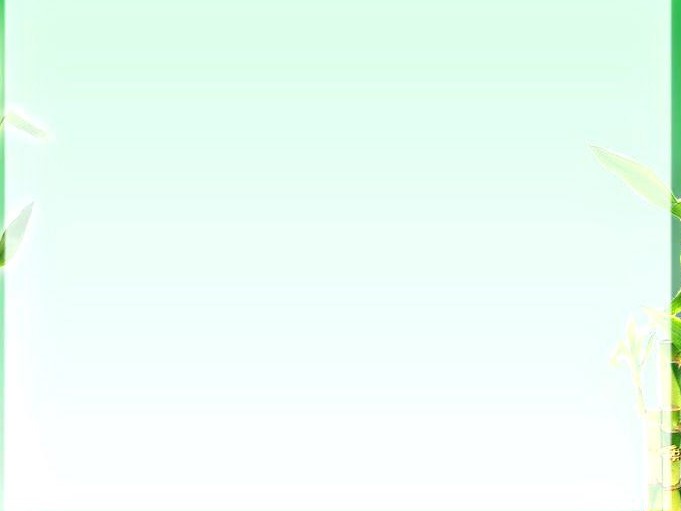 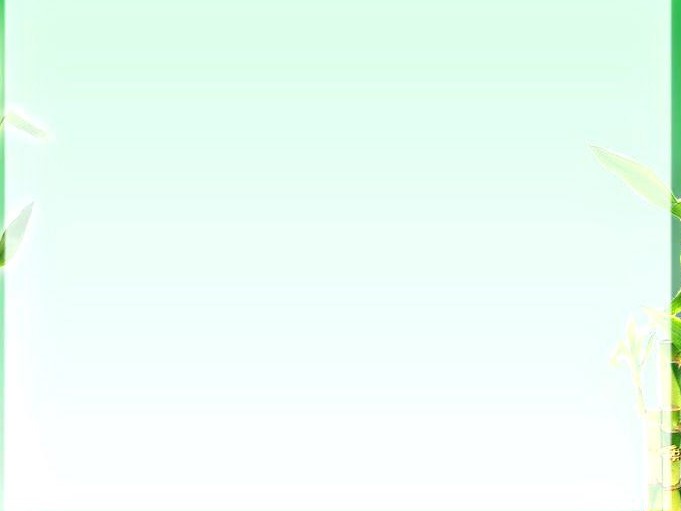 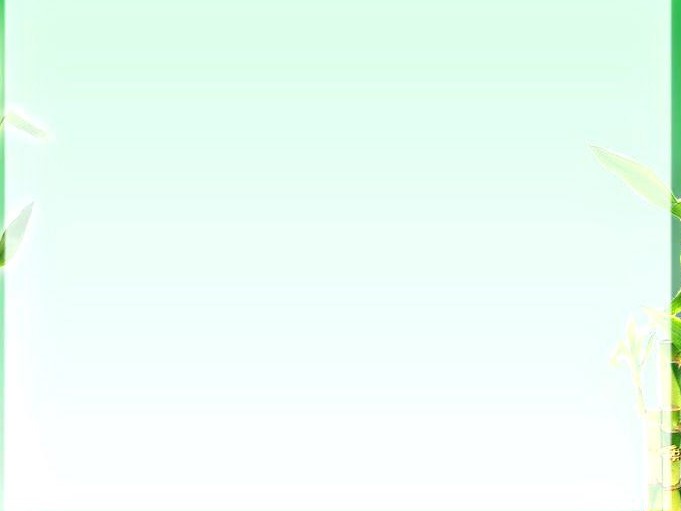 এসো সবাই চাঁদা ব্যবহার করে কোণ পরিমাপ করতে শিখি।
14
14
13
13
1
2
1
1
13
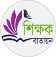 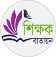 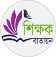 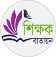 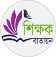 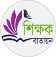 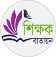 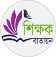 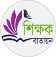 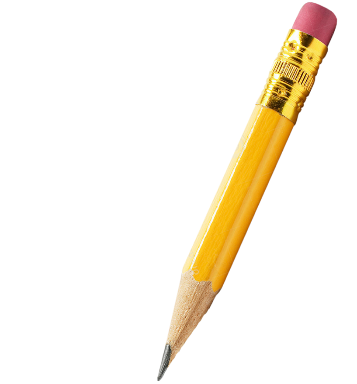 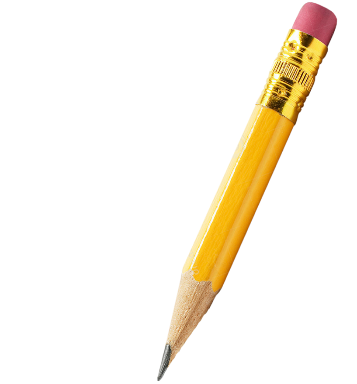 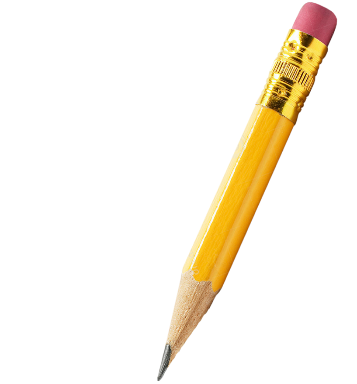 15
3
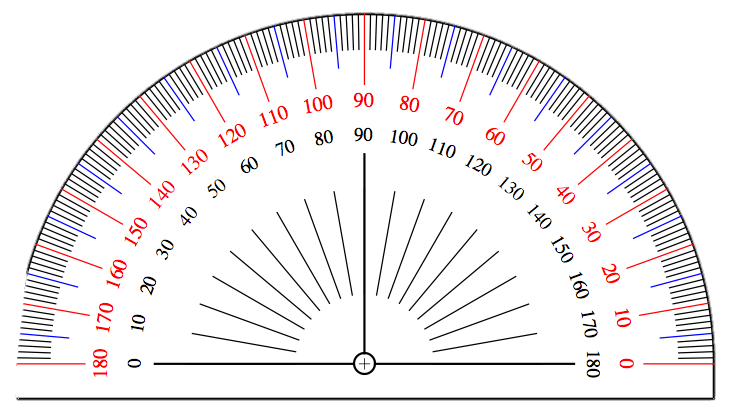 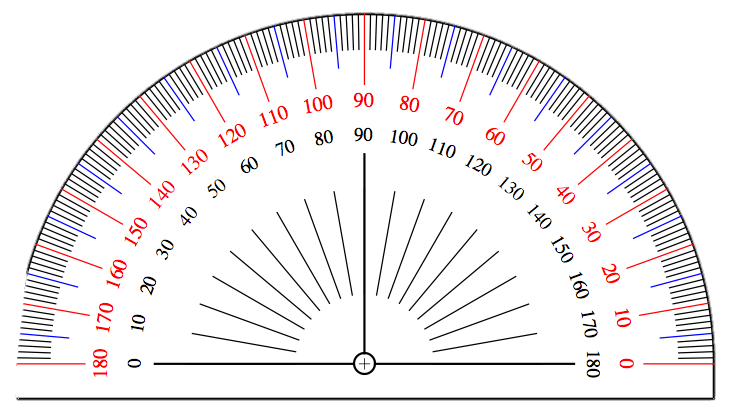 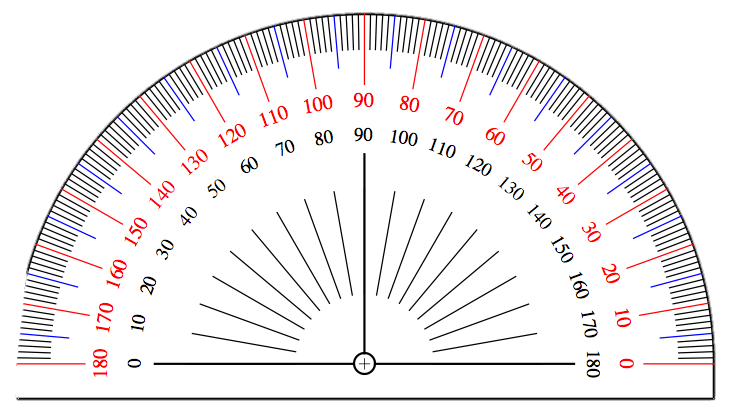 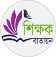 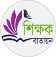 16
16
2
3
4
2
3
4
14
15
17
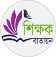 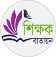 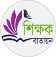 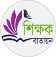 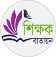 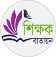 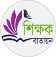 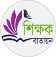 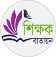 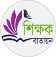 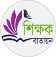 ১২০°
৯০°
17
5
৬০°
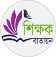 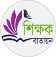 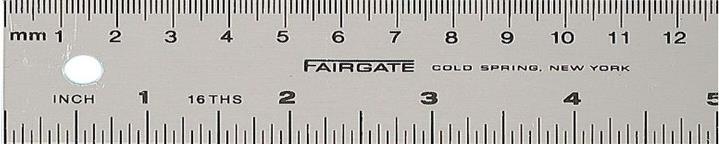 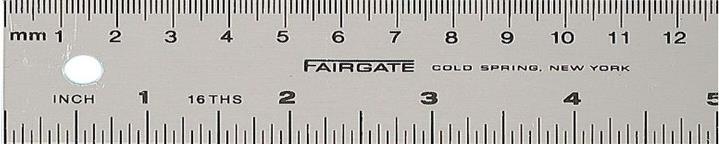 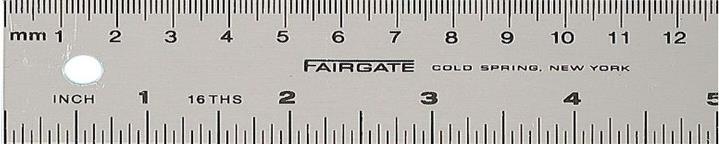 18
18
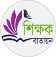 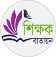 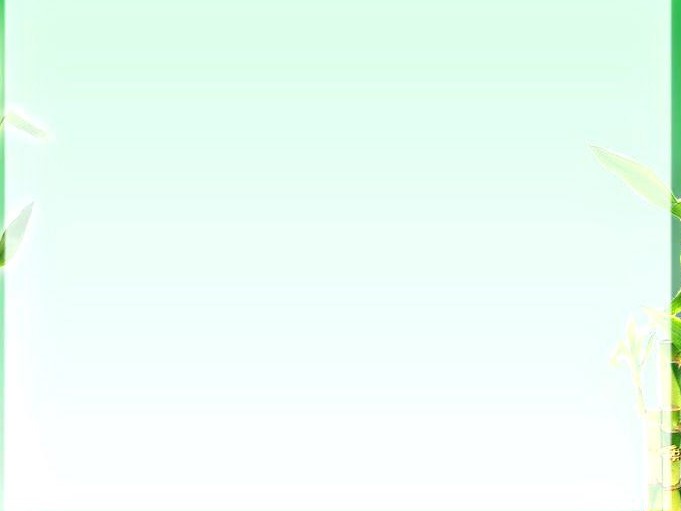 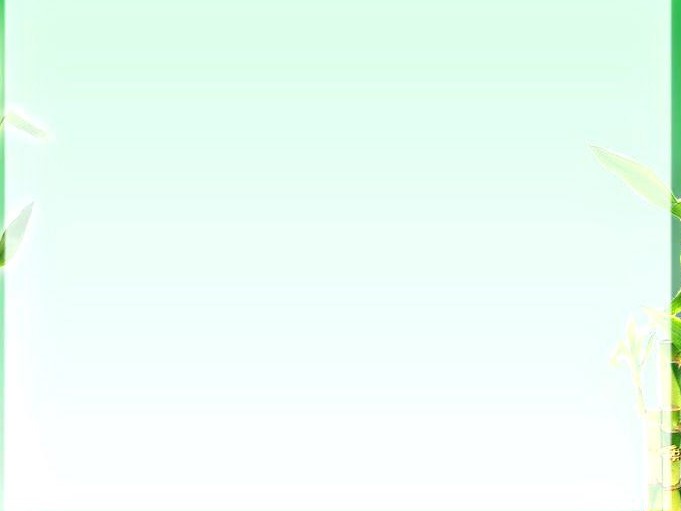 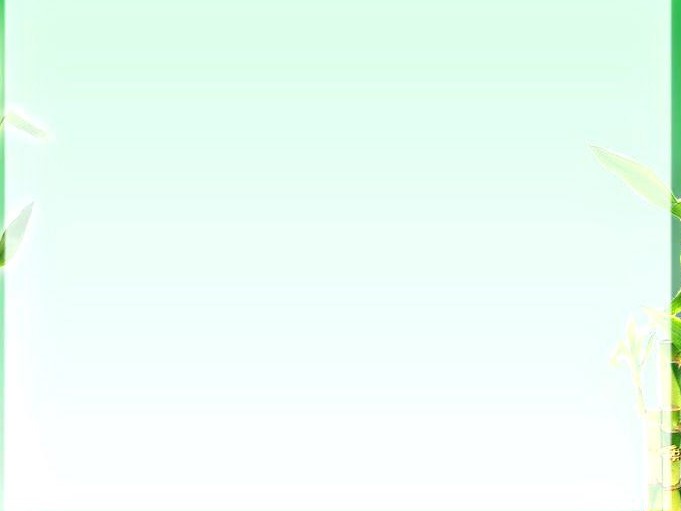 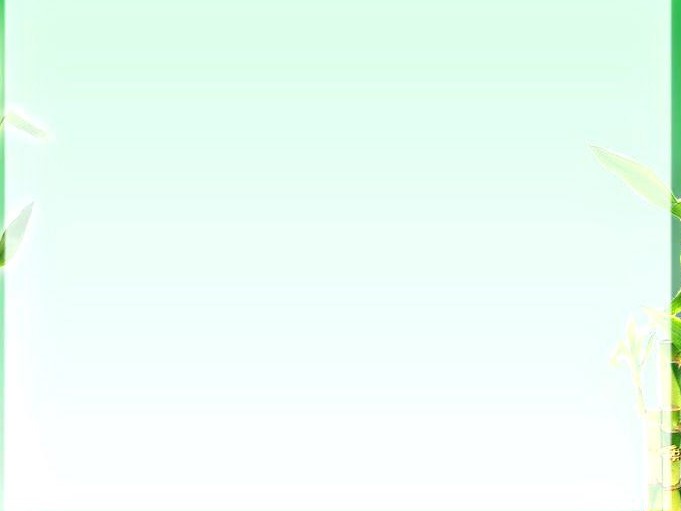 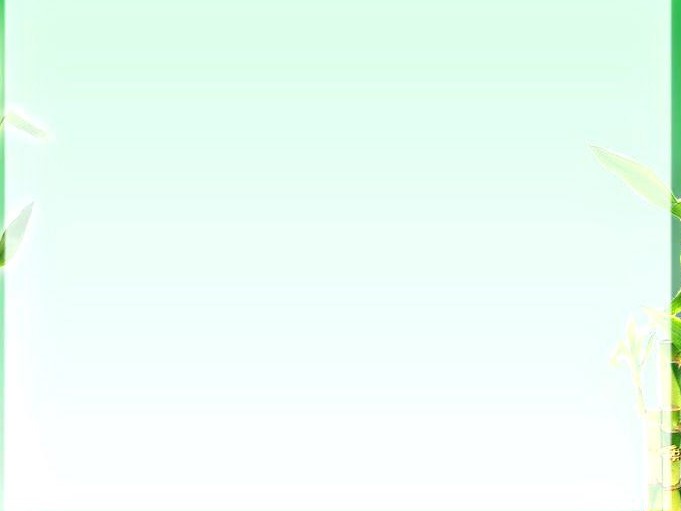 এসো, আমরা নির্দেশনা অনুসারে স্কেল ও কম্পাসের সাহায্যে একটি সমকোণ আঁকি।
14
14
13
13
13
14
1
1
13
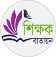 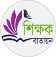 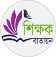 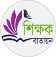 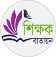 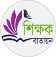 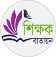 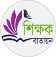 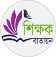 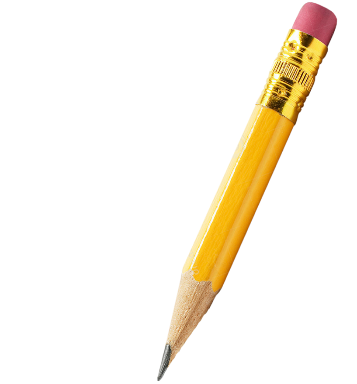 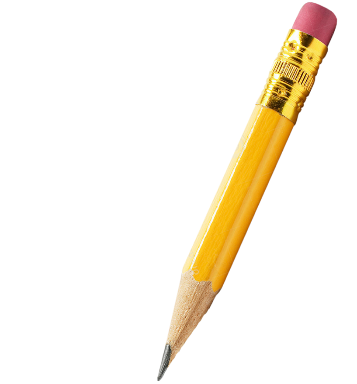 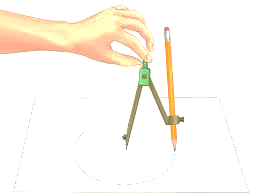 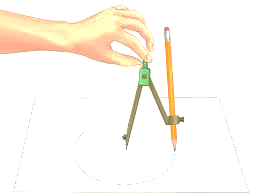 15
15
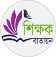 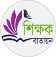 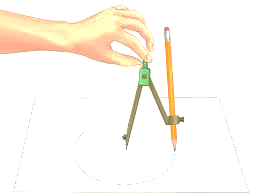 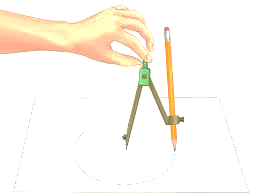 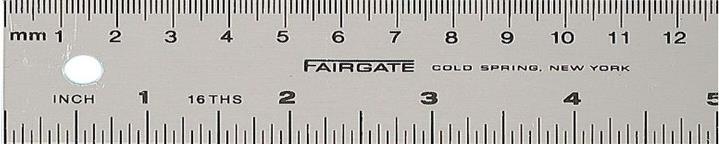 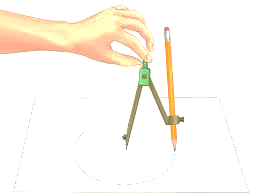 16
16
2
3
4
2
3
4
14
15
17
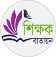 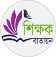 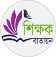 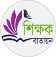 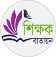 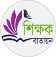 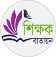 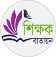 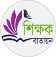 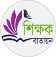 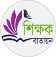 17
5
90
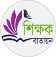 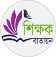 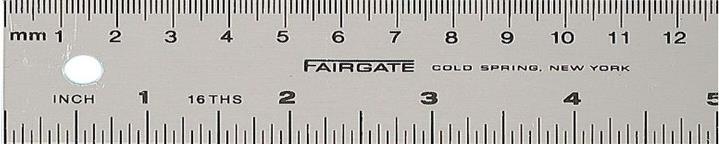 18
18
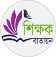 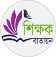 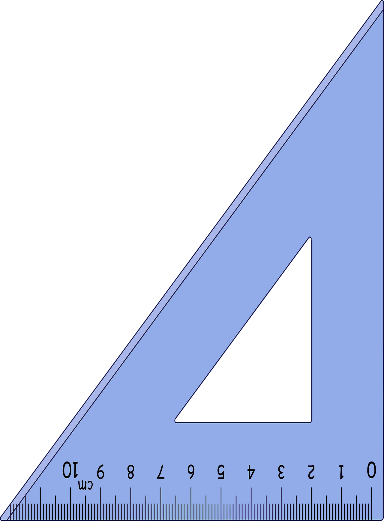 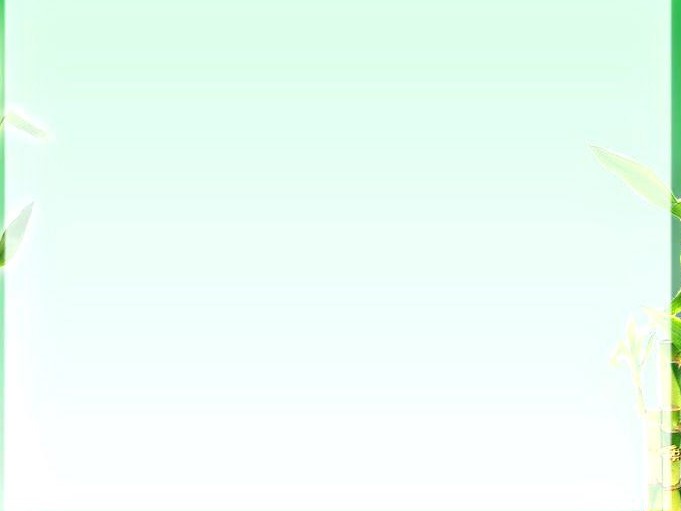 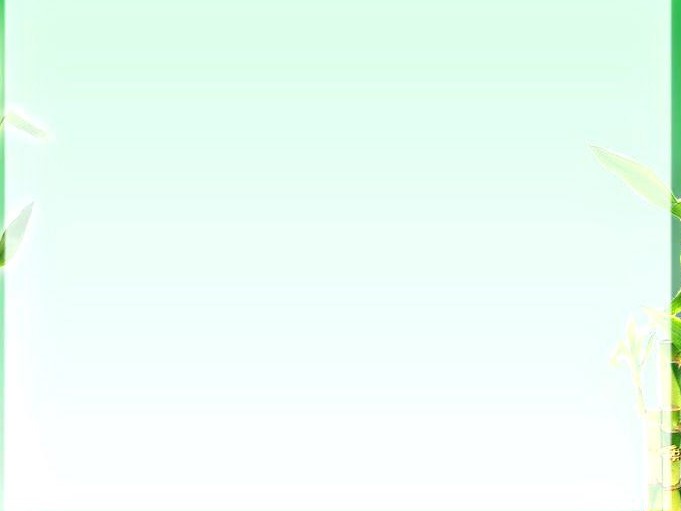 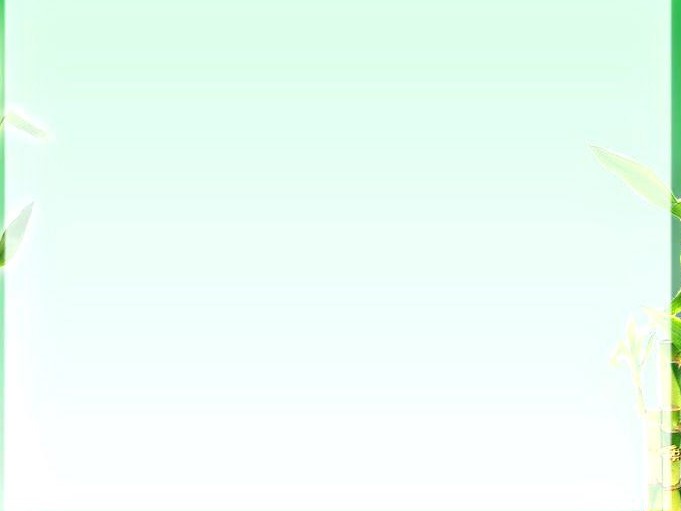 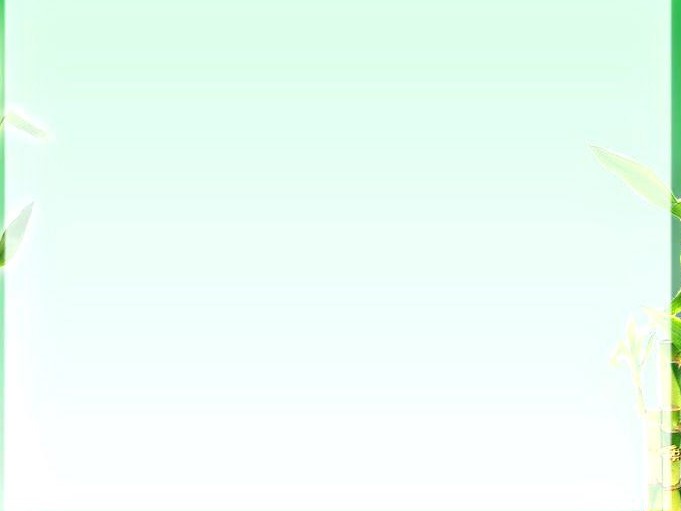 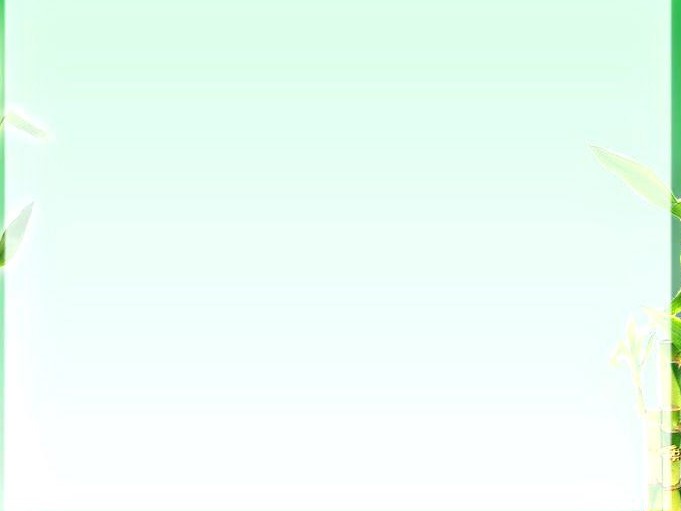 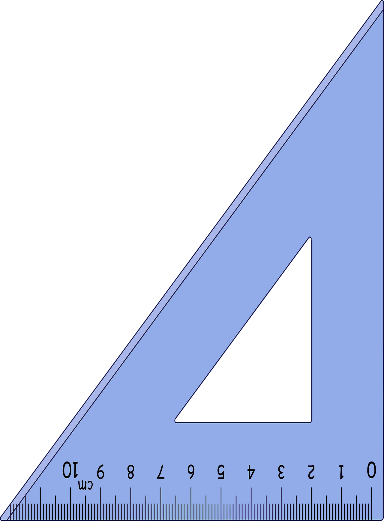 এসো ত্রিকোণী সেটের সাহায্যে সমকোণ আঁকি।
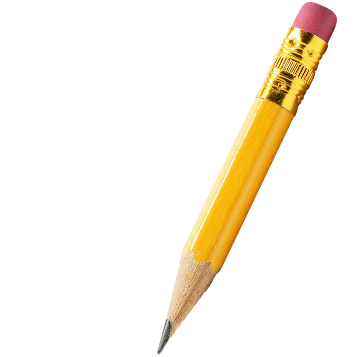 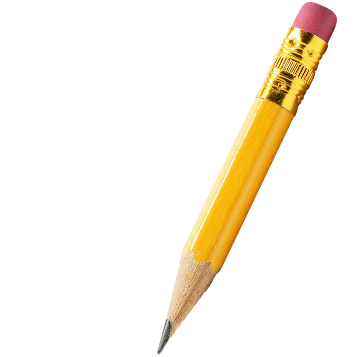 14
14
13
13
13
14
13
1
13
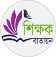 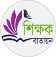 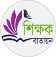 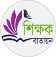 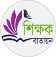 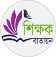 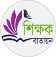 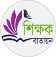 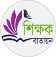 15
15
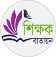 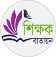 16
16
14
15
16
2
3
4
14
15
17
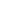 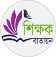 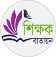 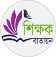 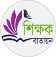 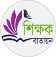 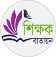 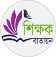 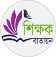 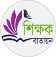 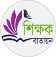 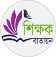 সমকোণ
17
5
একটি সরল রেখার উপর আর একটি সরল রেখা লম্বভাবে ছেদ করলে সমকোণ সৃষ্টি হয়।
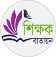 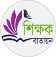 যদি কোণটি এক সমকোণ হয়, অর্থাৎ তাহলে আমরা একে সমকোণ বলি।
18
18
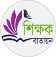 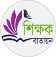 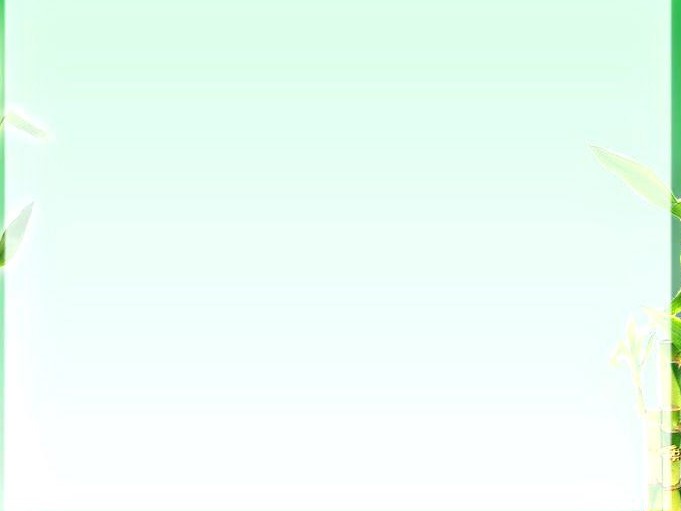 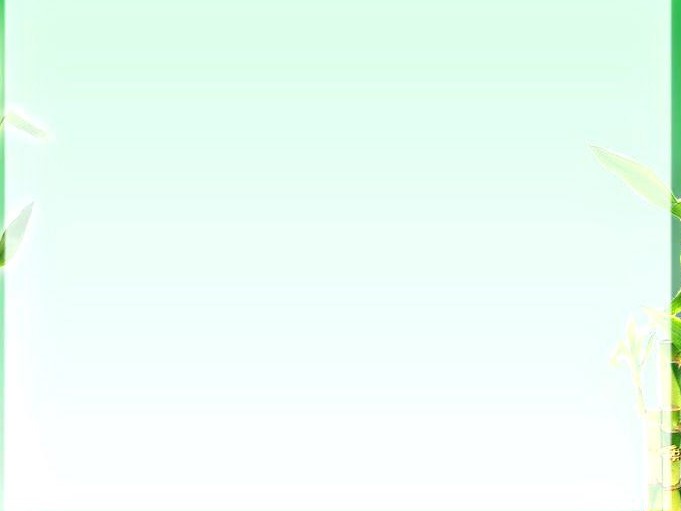 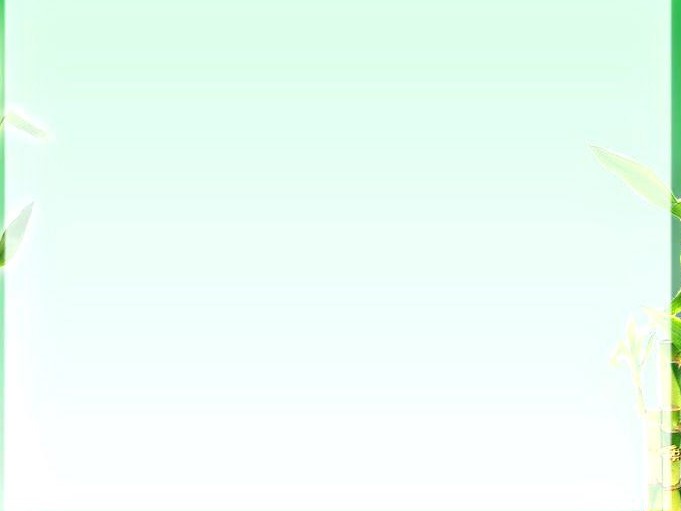 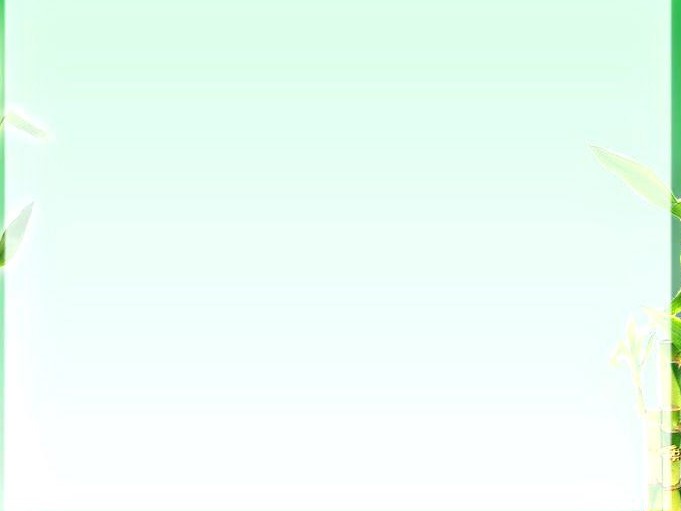 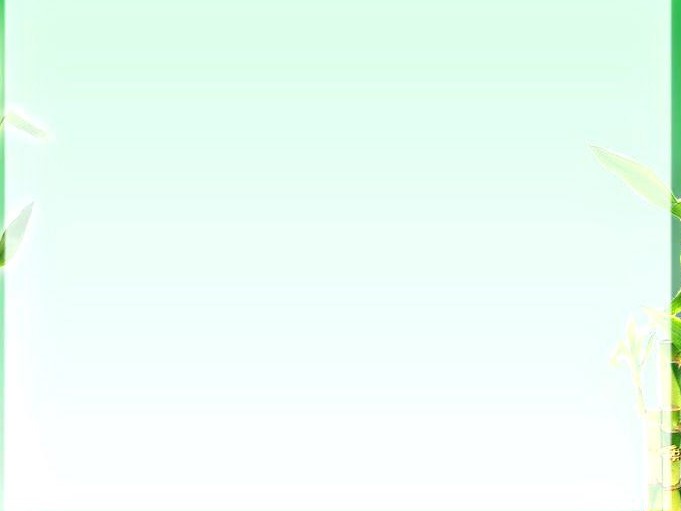 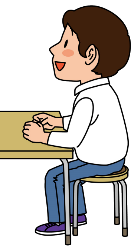 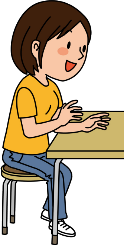 জোড়ায় 
কাজ
14
14
13
13
13
14
13
13
13
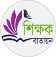 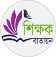 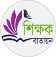 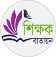 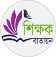 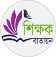 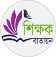 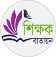 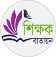 15
15
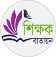 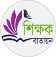 16
16
14
15
16
14
15
16
14
15
17
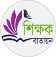 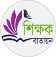 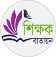 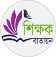 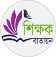 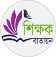 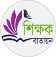 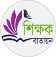 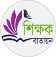 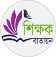 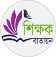 একটি সমকোণ অঙ্কন করো।
17
17
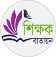 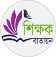 18
18
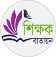 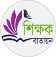 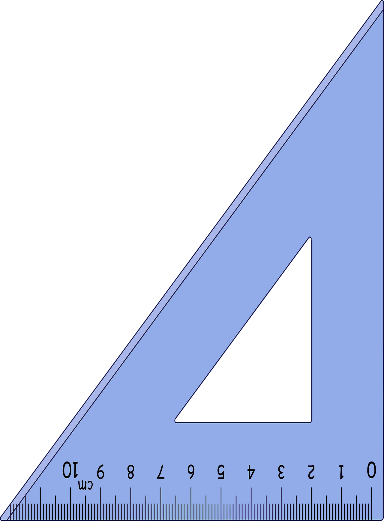 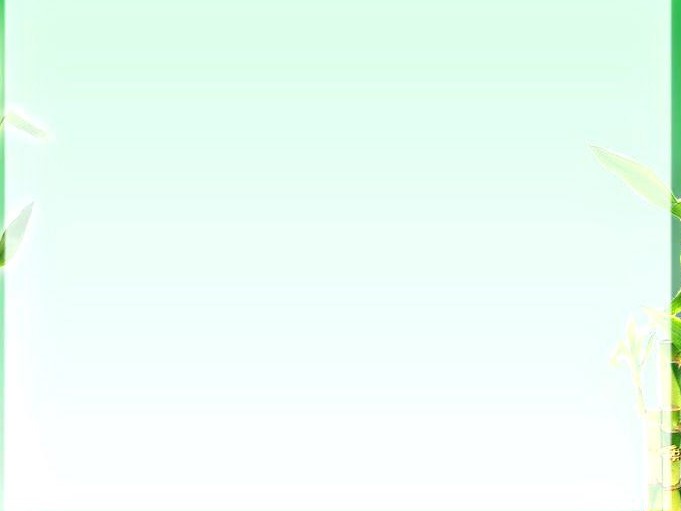 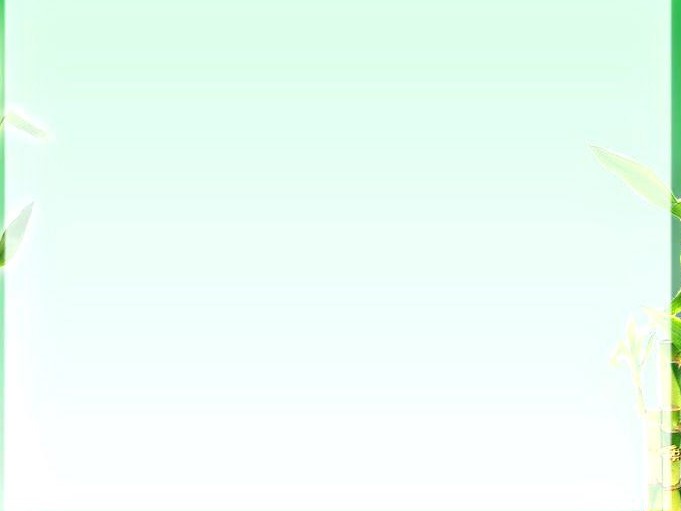 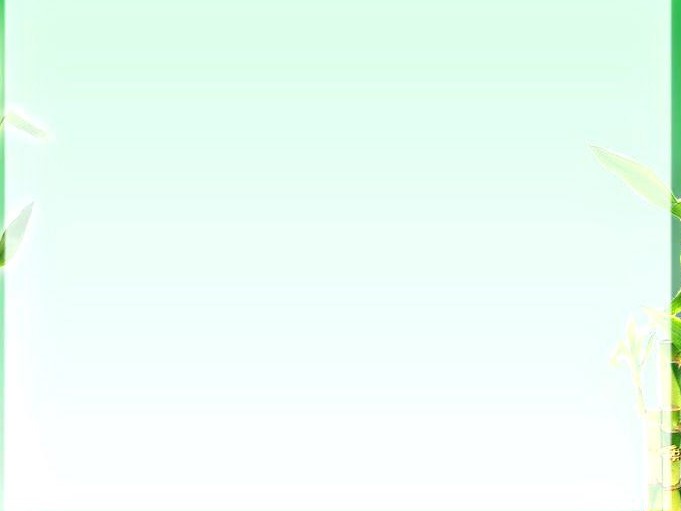 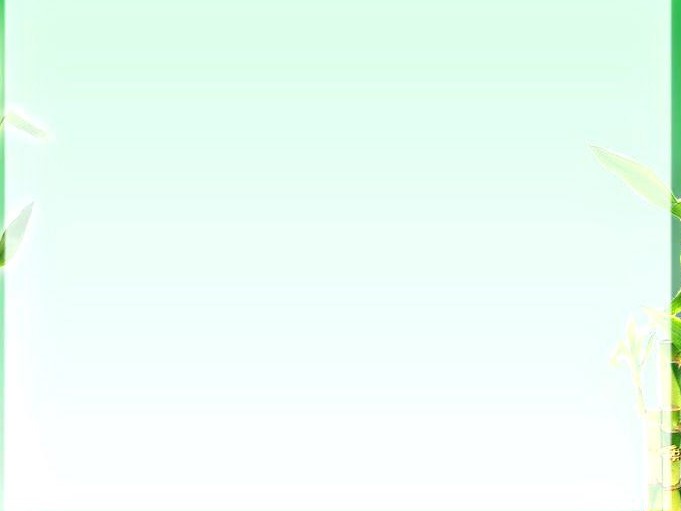 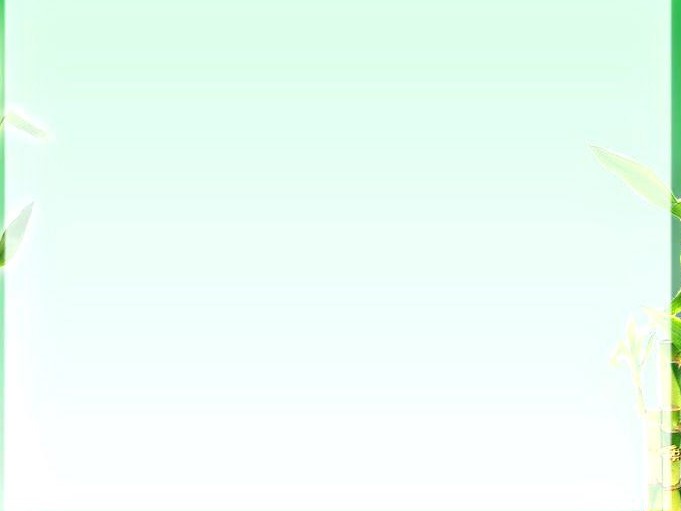 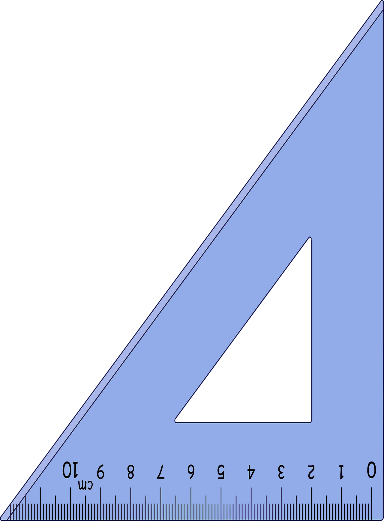 এসো ত্রিকোণী সেটের সাহায্যে সূক্ষ্ণকোণ আঁকি।
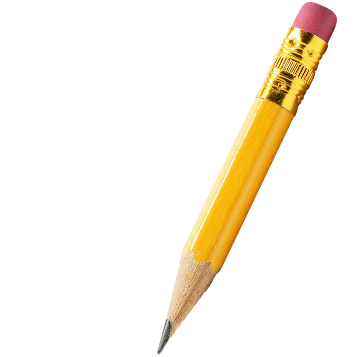 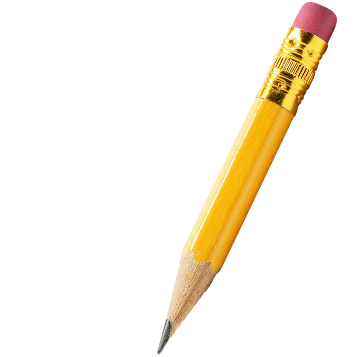 14
14
13
13
13
14
13
13
13
সূক্ষ্মকোণ
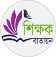 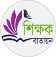 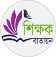 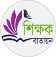 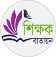 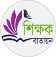 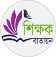 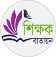 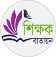 15
15
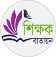 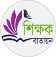 16
16
14
15
16
14
15
16
14
15
17
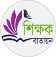 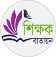 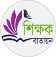 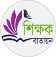 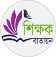 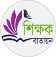 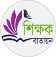 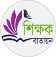 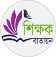 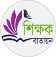 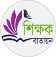 17
17
যদি কোণটি এক সমকোণ থেকে ছোট হয়, তাহলে আমরা একে সূক্ষ্মকোণ বলি।
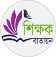 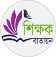 18
18
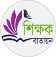 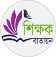 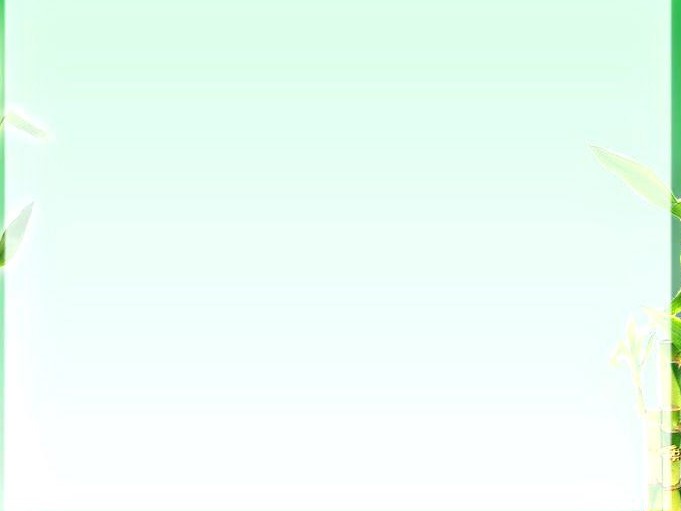 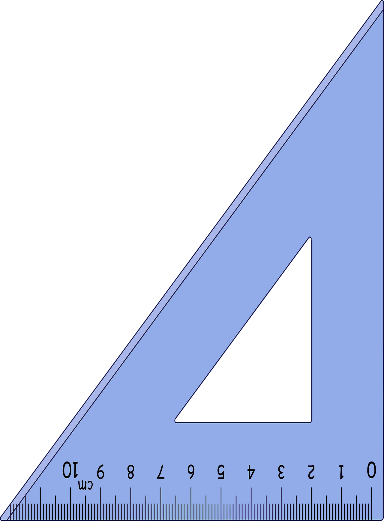 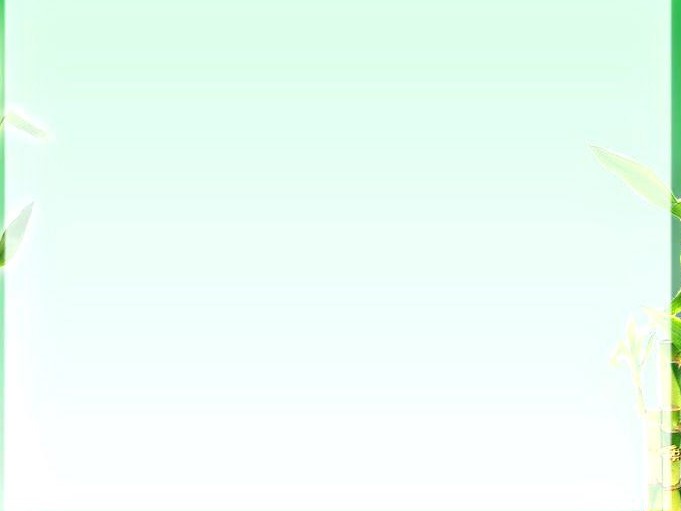 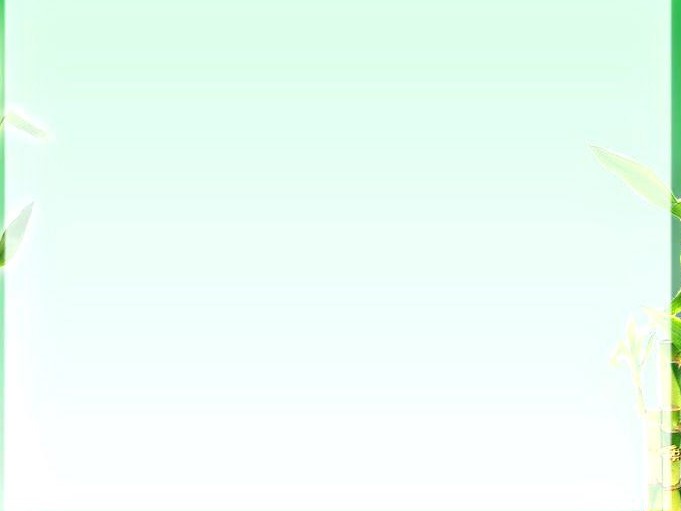 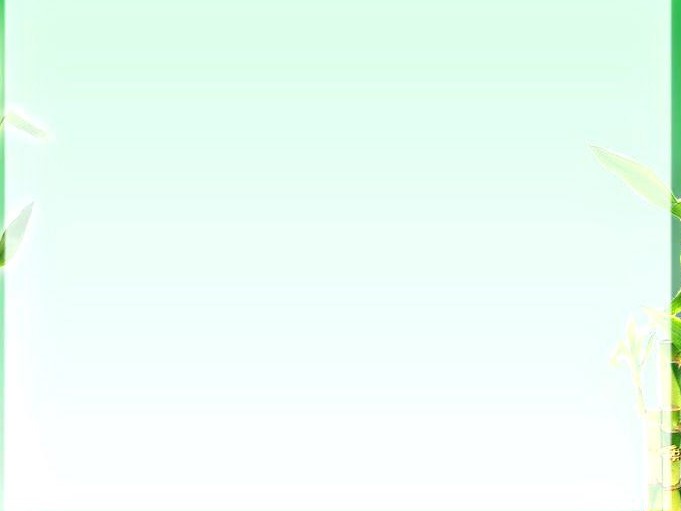 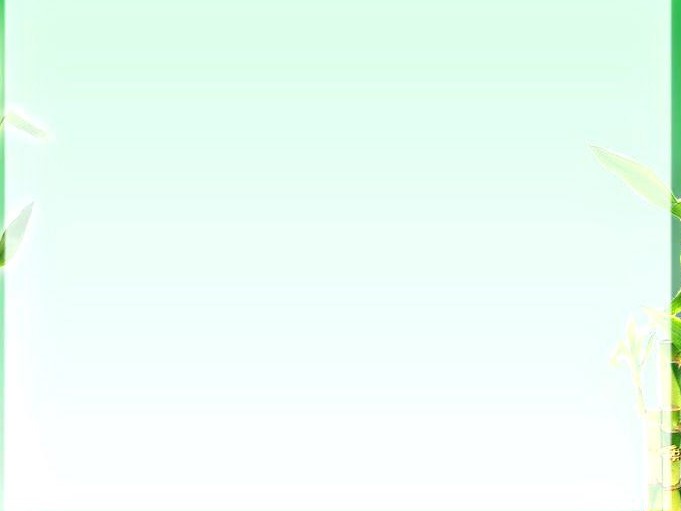 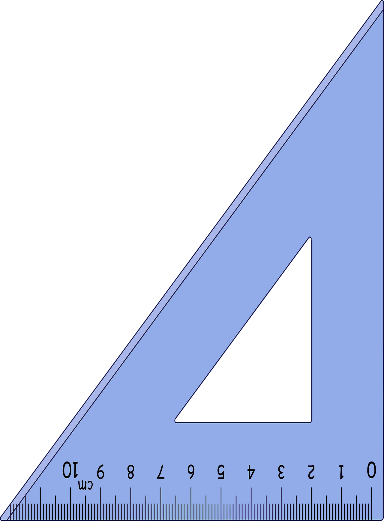 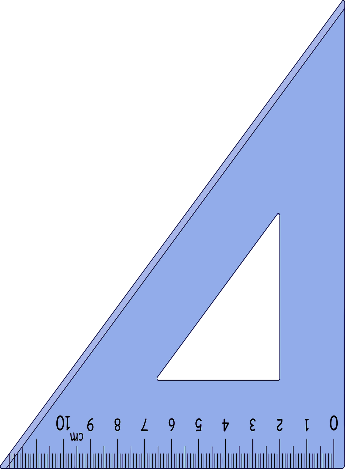 এসো ত্রিকোণী সেটের সাহায্যে স্থূলকোণ আঁকি।
20
2
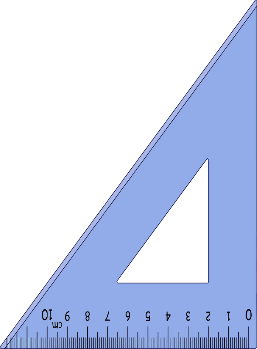 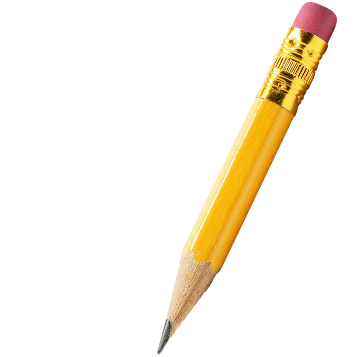 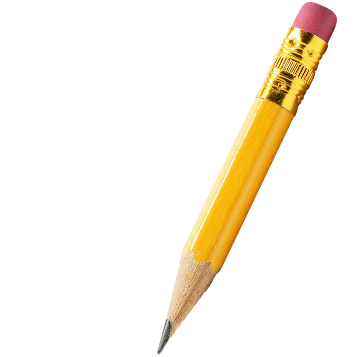 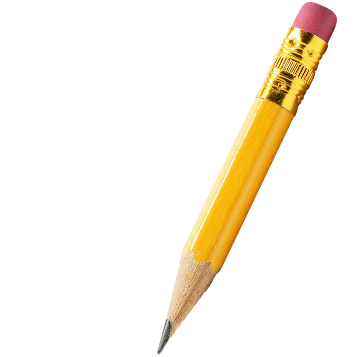 19
1
1
2
1
1
19
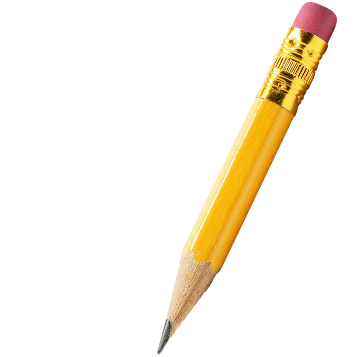 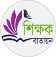 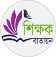 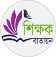 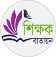 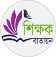 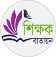 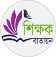 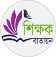 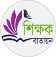 21
3
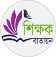 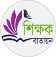 22
22
2
3
4
2
3
4
20
21
23
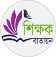 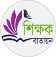 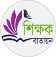 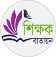 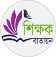 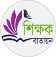 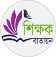 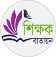 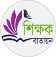 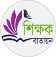 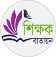 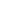 স্থুলকোণ
23
5
যদি কোণটি এক সমকোণ থেকে বড় হয়, তাহলে আমরা একে স্থুলকোণ বলি।
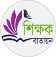 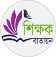 24
24
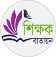 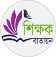 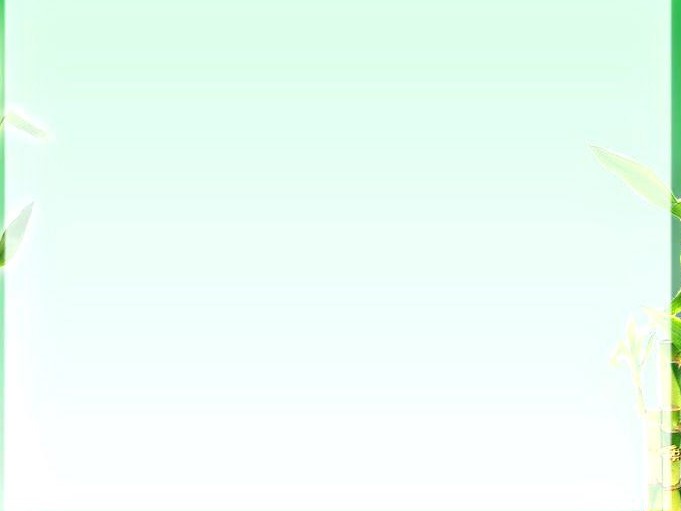 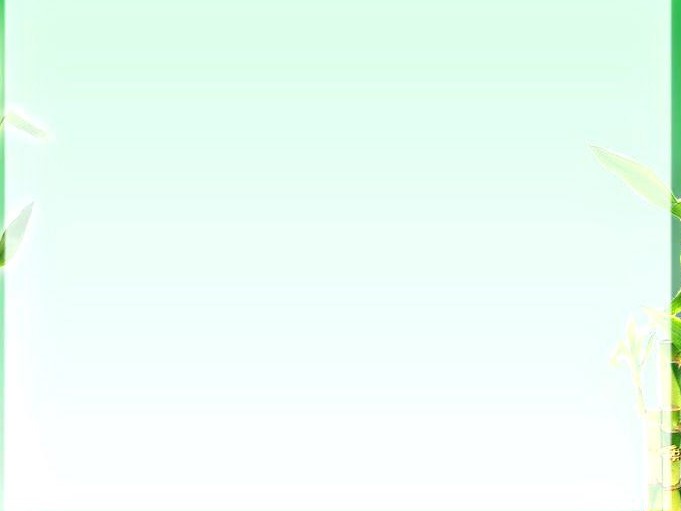 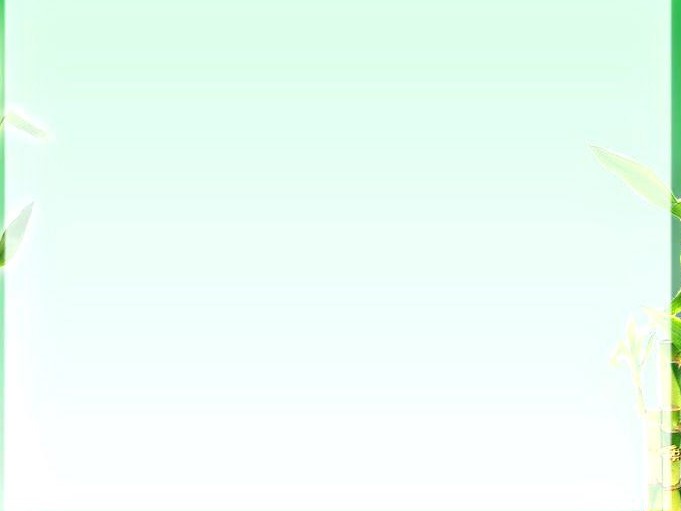 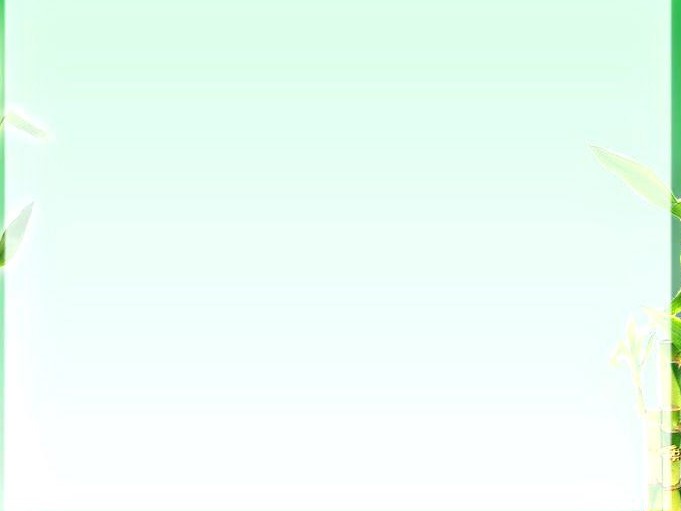 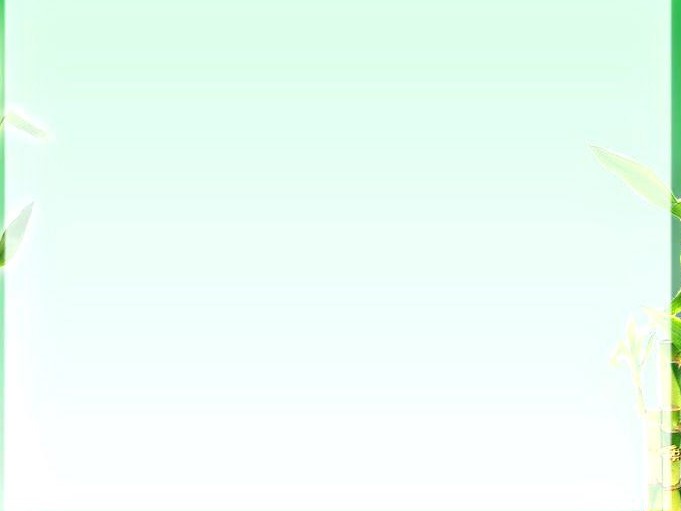 ক
বাম পাশের চিত্রের সাথে ডান পাশের শব্দের মিল করঃ-
20
20
19
19
1
2
1
1
19
ক
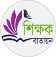 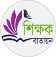 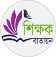 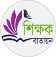 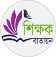 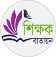 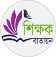 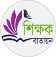 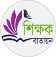 সূক্ষ্মকোণ
21
3
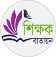 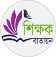 গ
খ
22
22
2
3
4
2
3
4
20
21
23
স্থূলকোণ
ক
গ
খ
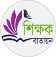 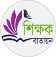 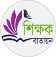 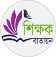 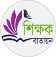 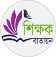 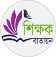 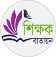 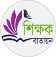 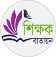 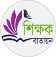 23
5
গ
খ
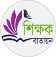 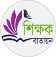 সমকোণ
24
24
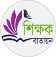 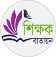 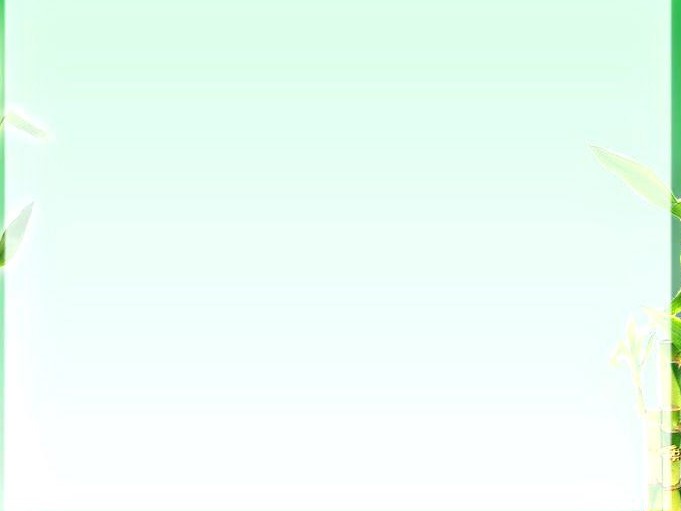 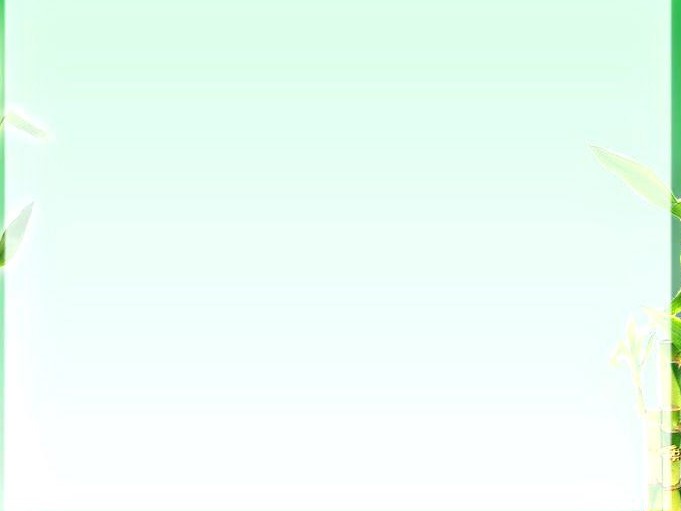 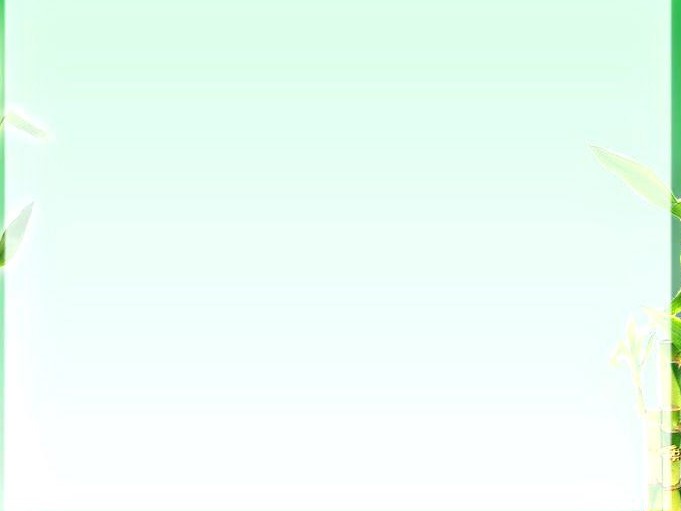 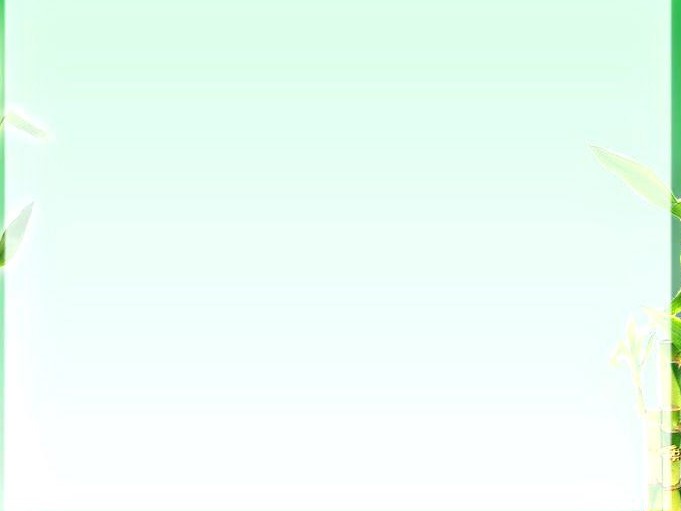 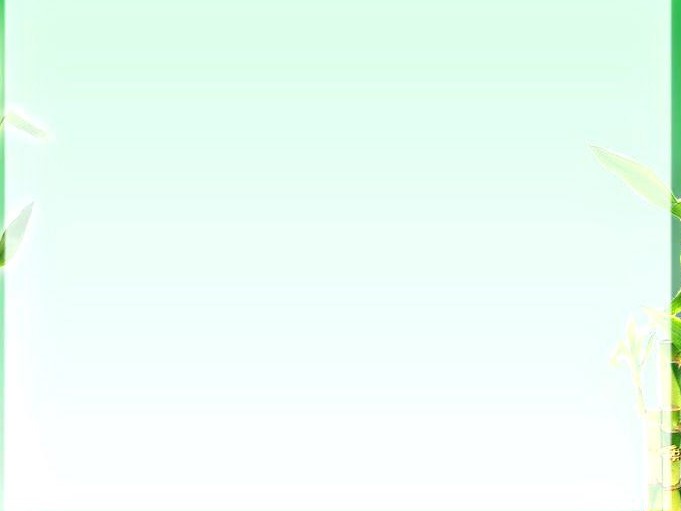 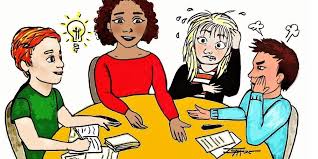 20
20
19
19
19
20
1
1
19
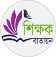 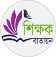 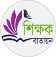 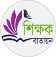 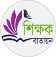 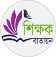 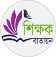 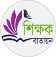 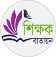 21
21
দলগত 
কাজ
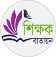 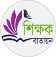 একটি সূক্ষ্মকোণ অঙ্কন করো।
22
22
2
3
4
2
3
4
20
21
23
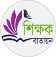 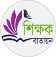 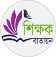 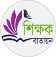 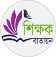 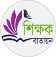 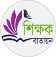 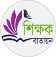 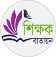 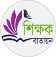 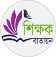 একটি স্থূলকোণ অঙ্কন করো।
23
5
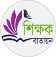 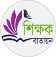 24
24
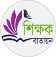 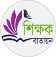 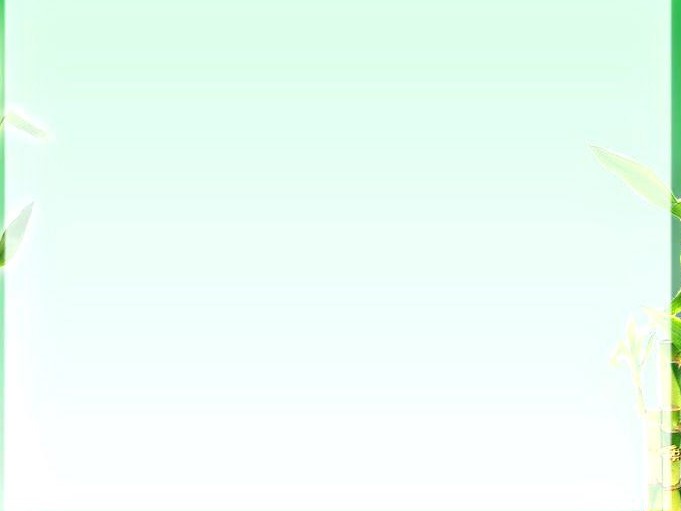 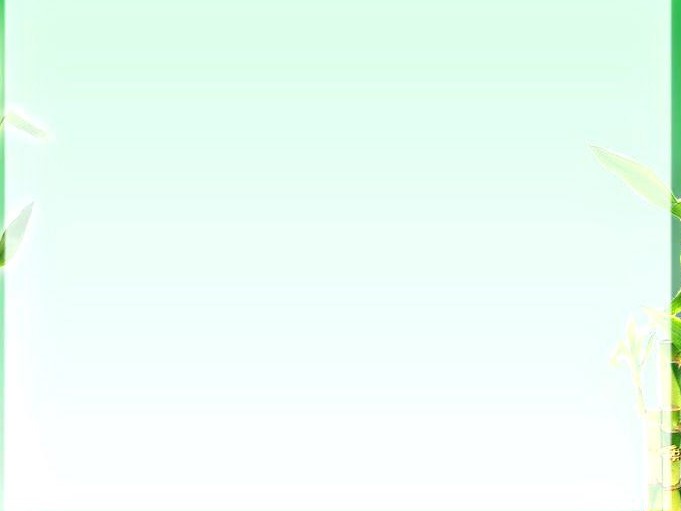 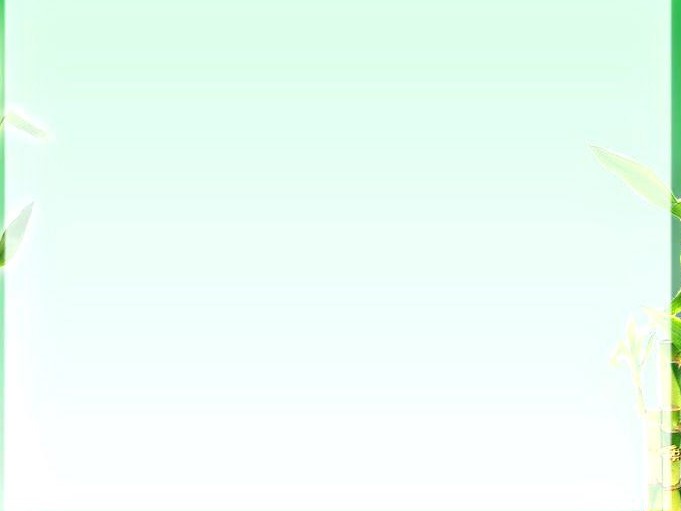 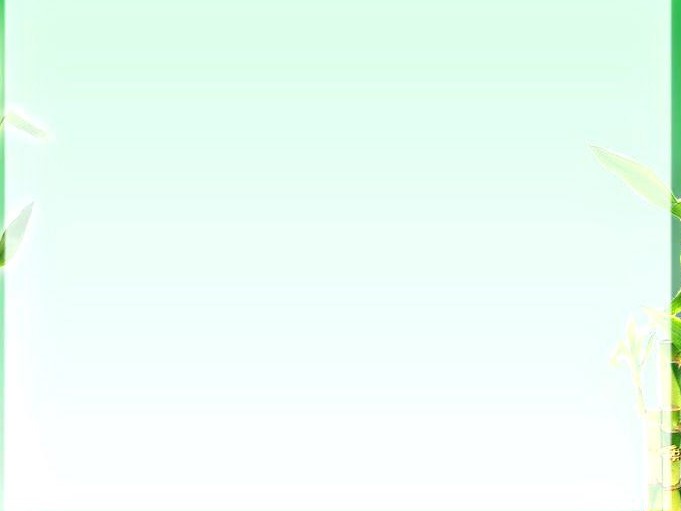 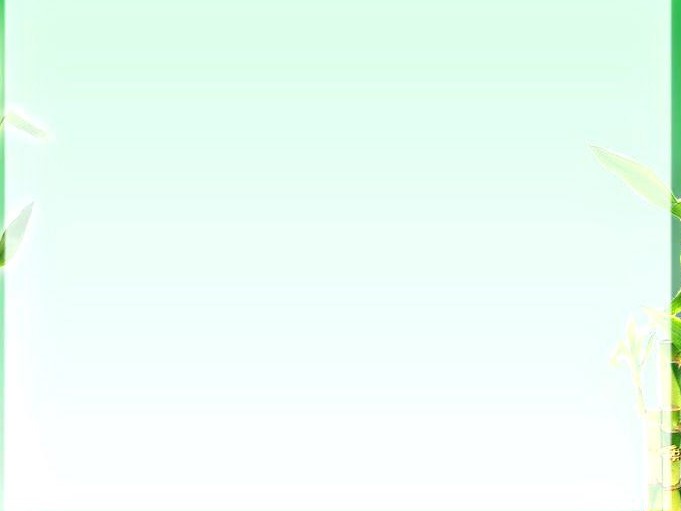 পাঠ্য বইয়ের সাথে সংযোগ
20
20
19
19
19
20
19
1
19
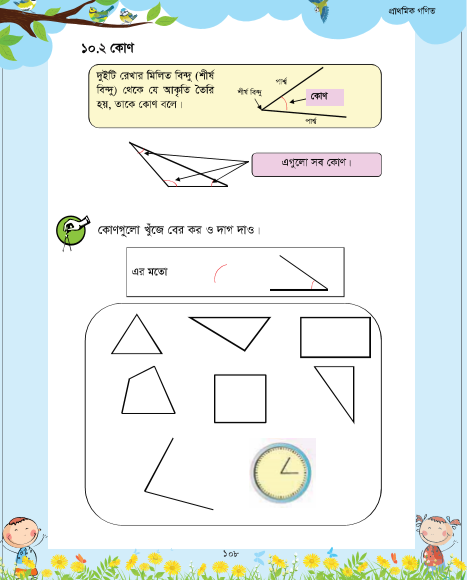 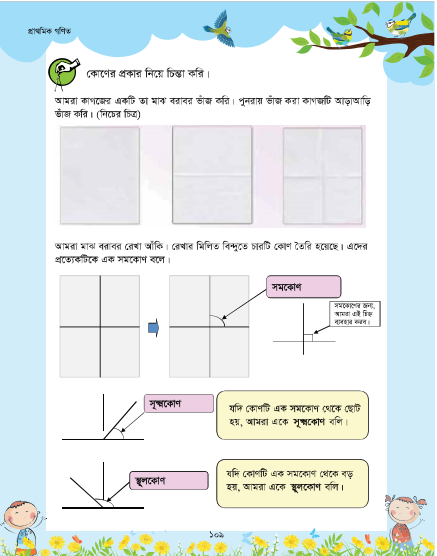 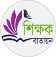 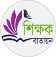 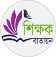 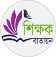 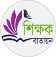 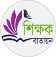 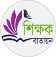 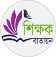 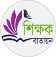 21
21
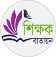 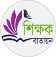 22
22
20
21
22
2
3
4
20
21
23
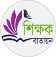 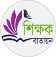 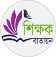 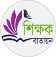 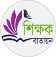 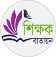 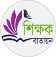 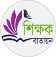 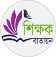 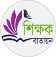 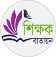 23
5
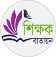 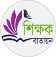 24
24
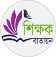 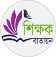 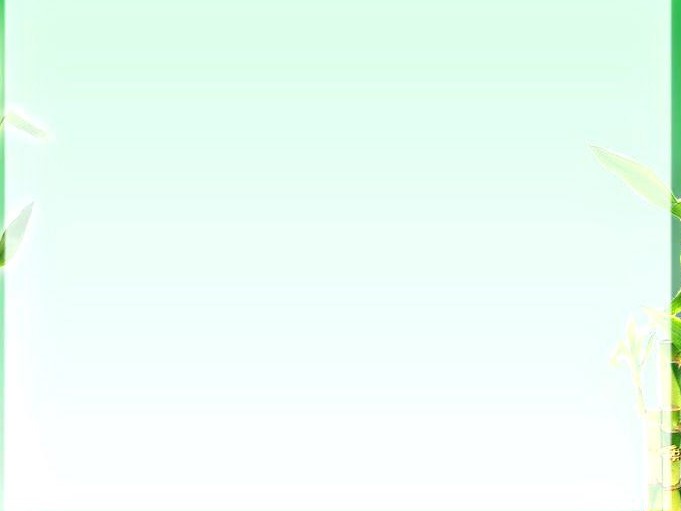 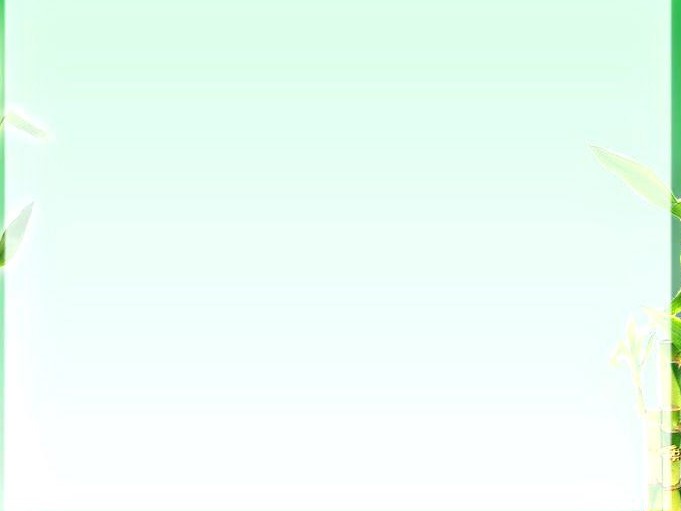 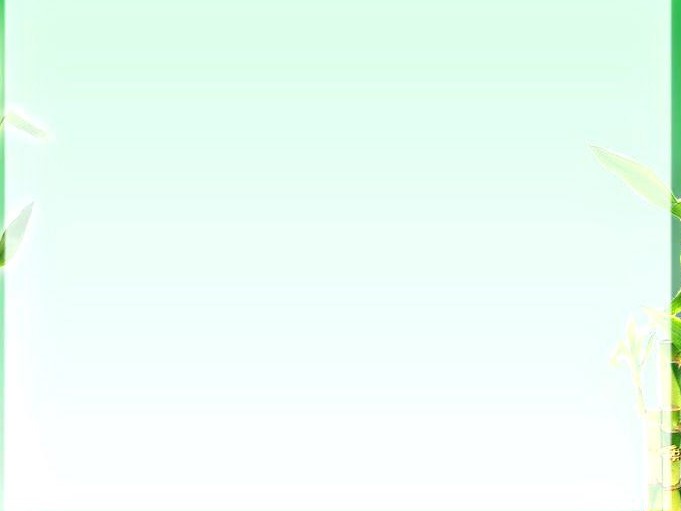 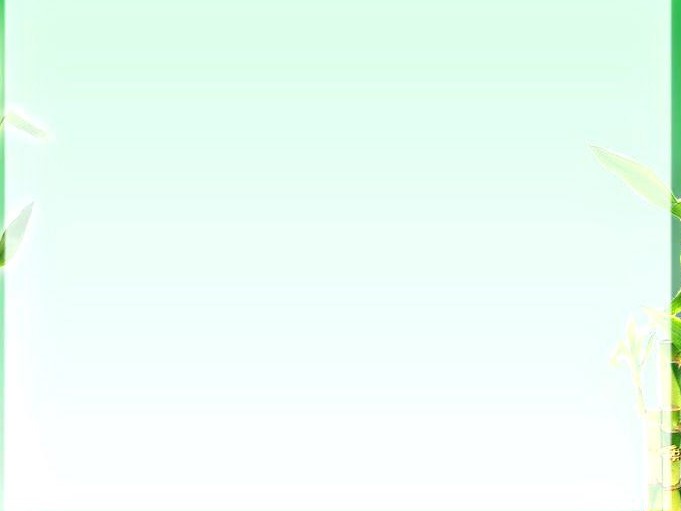 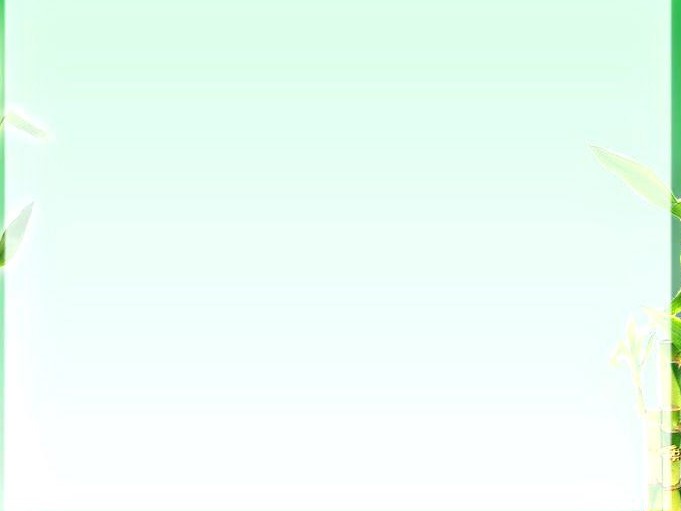 20
20
19
19
19
20
19
19
19
মূল্যায়নঃ
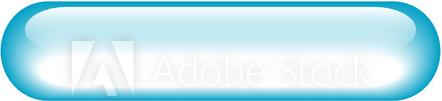 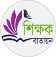 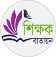 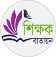 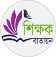 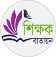 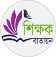 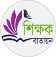 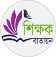 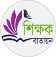 সঠিক উত্তর 
ক
21
21
ভুল উত্তর
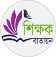 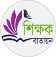 উত্তরের অপশনগুলোতে ক্লিক কর
22
22
20
21
22
20
21
22
20
21
23
নিচের কোনটি সমকোণ?
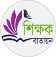 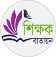 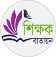 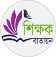 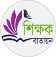 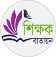 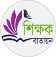 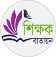 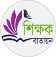 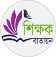 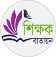 23
23

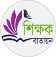 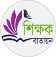 ক.
খ.
গ.
ঘ.
24
24
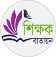 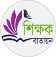 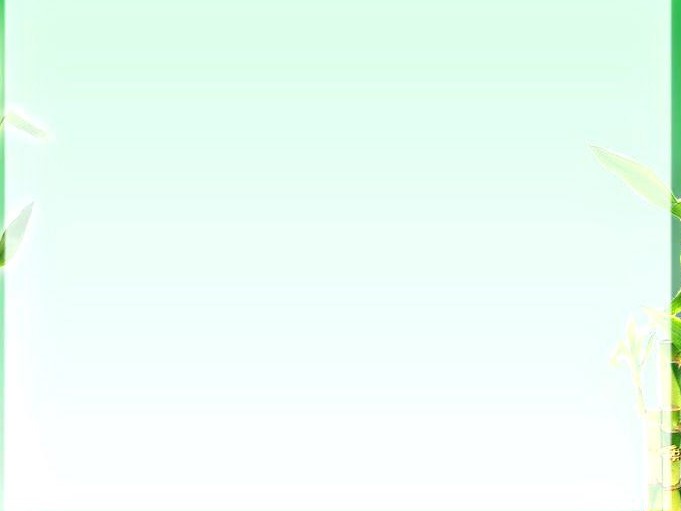 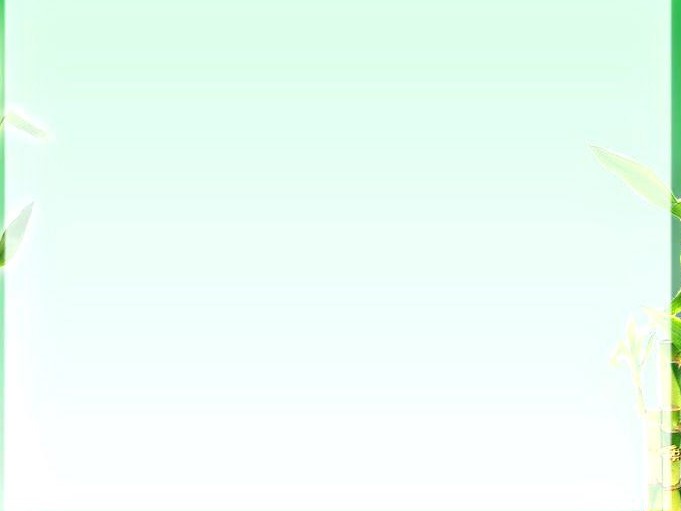 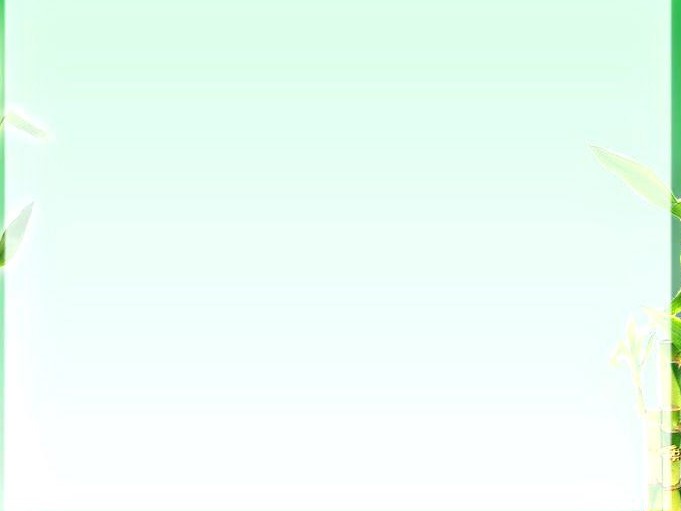 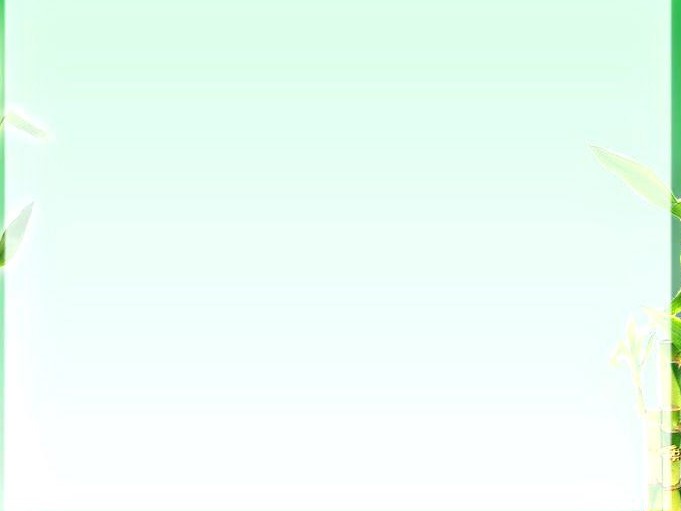 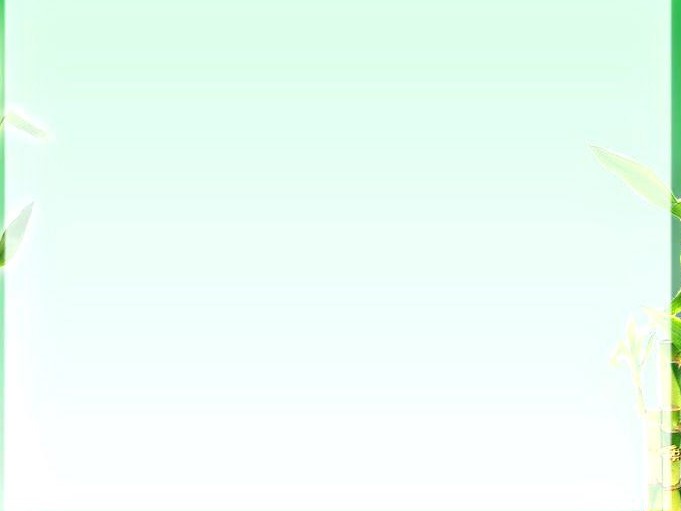 20
20
19
19
19
20
19
19
19
মূল্যায়নঃ
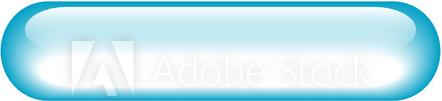 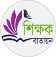 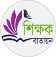 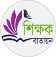 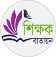 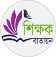 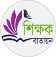 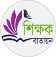 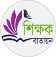 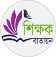 সঠিক উত্তর 
ঘ
ভুল উত্তর
21
21
উত্তরের অপশনগুলোতে ক্লিক কর
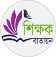 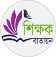 নিচের কোনটি সূক্ষ্মকোণ?
22
22
20
21
22
20
21
22
20
21
23
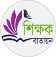 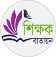 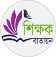 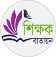 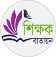 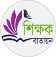 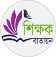 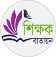 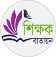 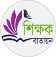 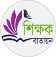 
23
23
ক.
খ.
গ.
ঘ.
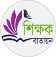 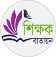 24
24
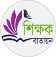 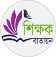 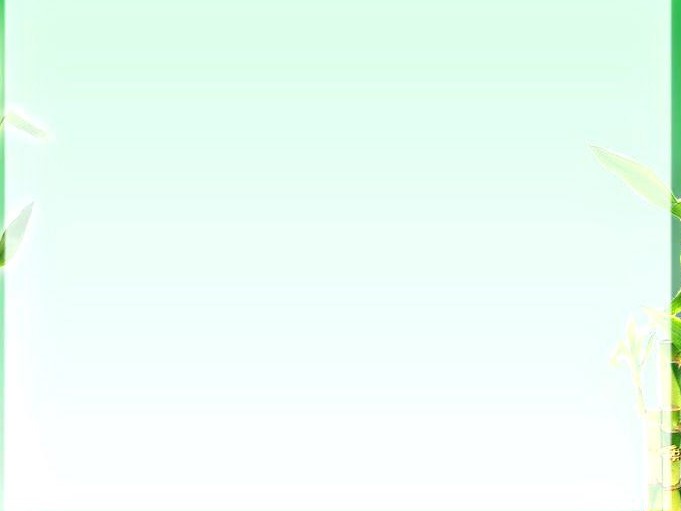 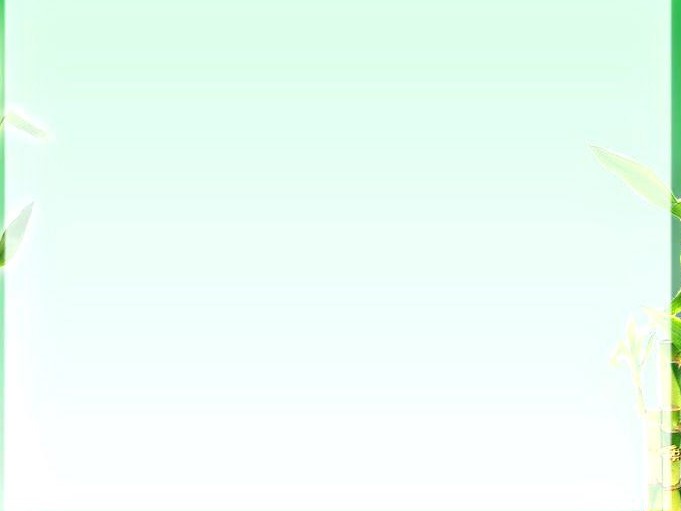 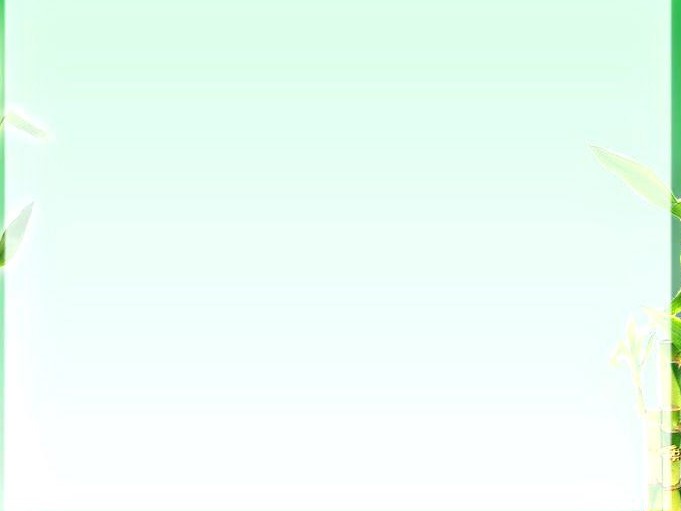 26
2
25
1
1
2
25
মূল্যায়নঃ
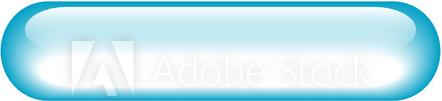 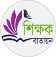 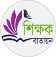 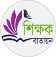 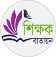 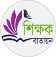 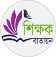 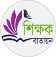 সঠিক উত্তর 
খ
ভুল উত্তর
27
3
উত্তরের অপশনগুলোতে ক্লিক কর
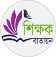 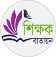 28
26
27
28
নিচের কোনটি স্থুলকোণ?
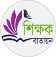 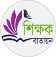 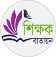 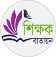 
খ.
গ.
ঘ.
ক.
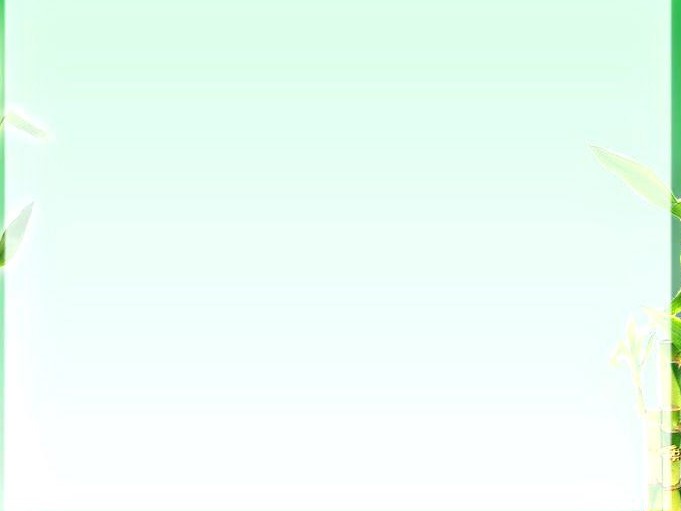 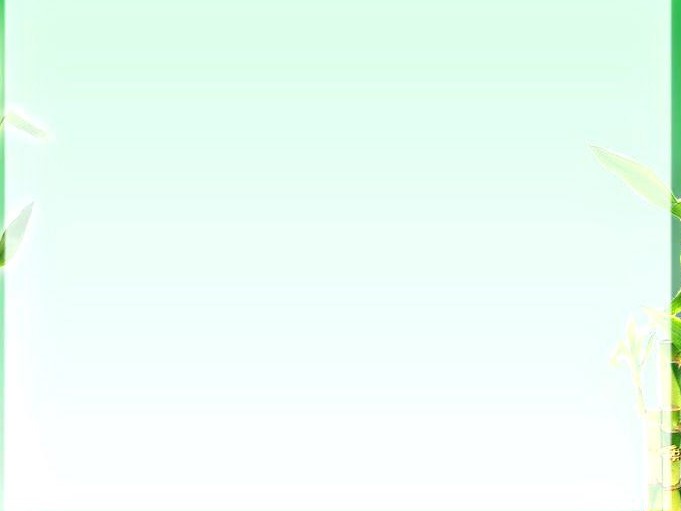 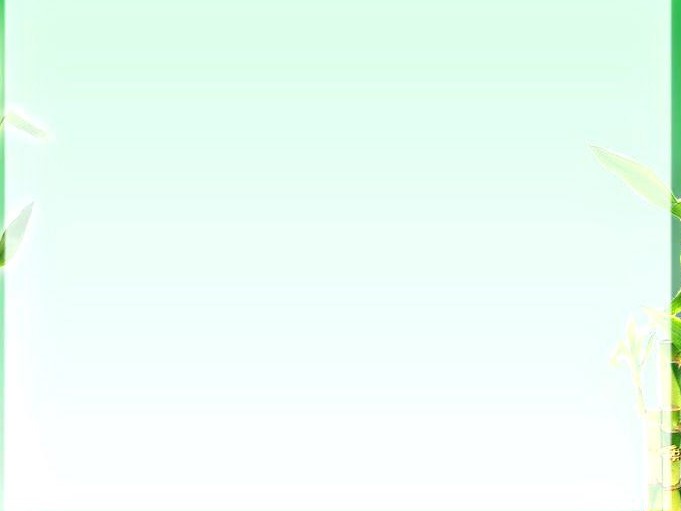 26
26
25
25
1
2
25
মূল্যায়নঃ
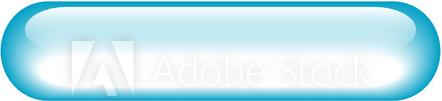 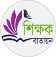 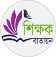 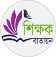 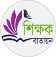 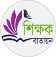 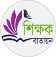 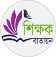 ১. কোণ কাকে বলে?
27
3
২) যে কোণের পরিমাপ  ৯০ ডিগ্রীর চেয়ে ছোট তাকে সূক্ষ্মকোণ বলে।
৩) একটি সমকোণে দুইটি রেখাংশ থাকে।
১) দুইটি রেখার মিলিত বিন্দু থেকে যে আকৃতি তৈরি হয়, তাকে কোণ বলে।
২) যে কোণের পরিমাপ  ৯০ ডিগ্রী এর সমান তাকে সমকোণ বলে।
৫) একটি সমকোণের পরিমাপ ৯০ ডিগ্রী।
৪) একটি সমকোণে একটি শীর্ষবিন্দু থাকে।
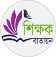 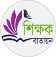 ২. সমকোণ কাকে বলে?
28
26
27
28
৩. একটি সমকোণে কয়টি রেখাংশ থাকে?
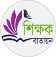 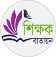 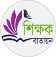 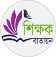 ৪. একটি সমকোণে কয়টি শীর্ষবিন্দু থাকে?
চল উত্তর মিলিয়ে নাও
৫. একটি সমকোণের পরিমাপ কত?
৬. সূক্ষ্মকোণ কাকে বলে?
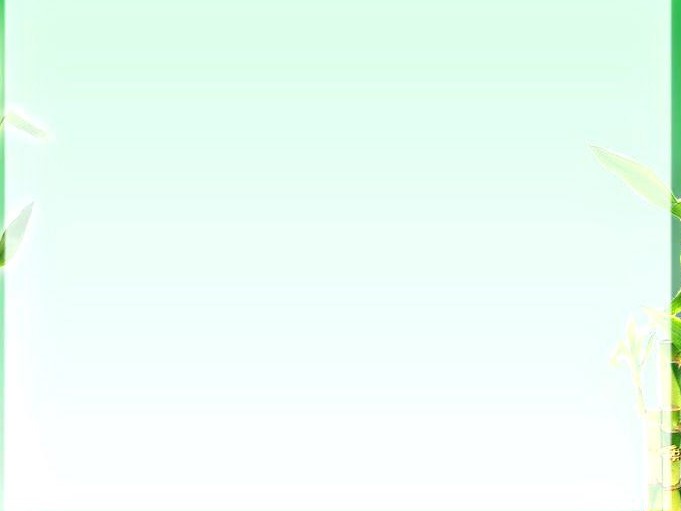 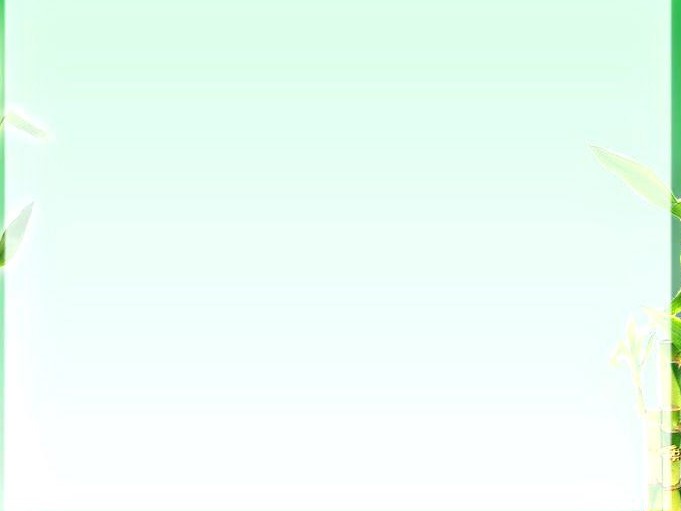 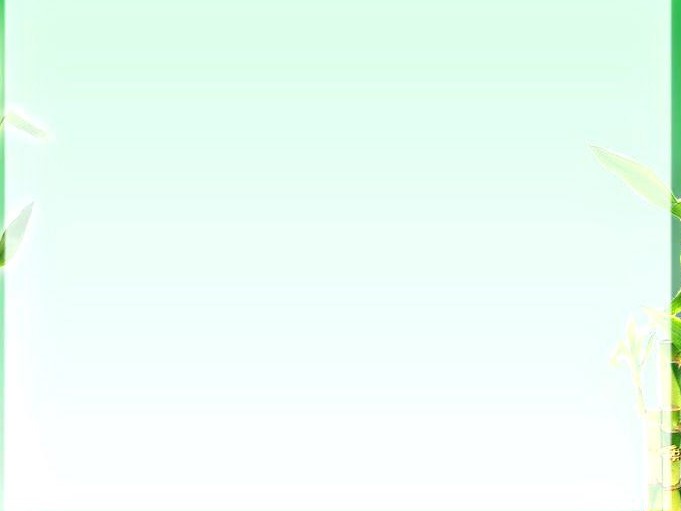 26
26
25
26
25
26
25
সমকোণ , সূক্ষ্ণকোণ ও স্থূলকোণ এর সংজ্ঞা ও বৈশিষ্ট্য লিখে আনবে।
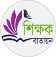 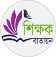 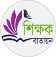 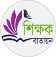 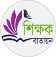 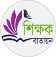 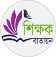 27
27
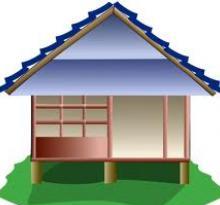 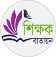 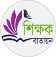 বাড়ির 
কাজ
28
26
27
28
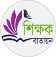 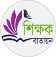 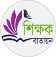 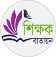 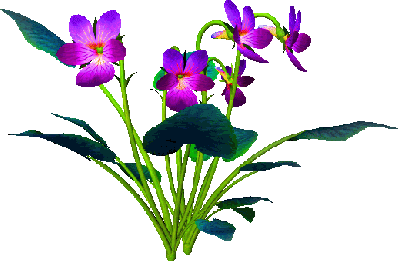 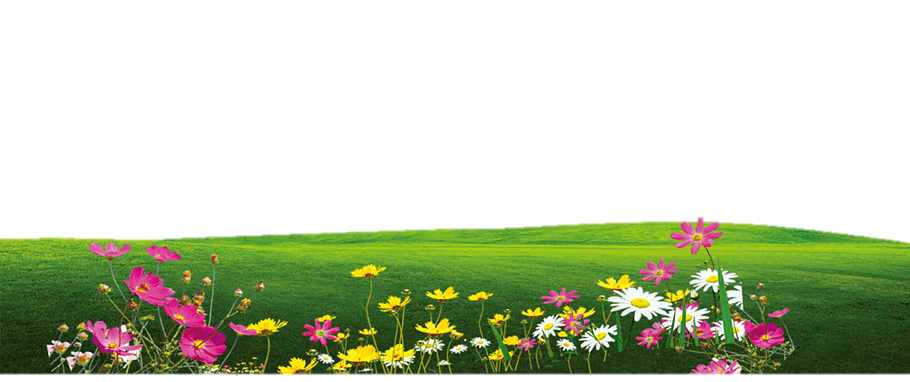 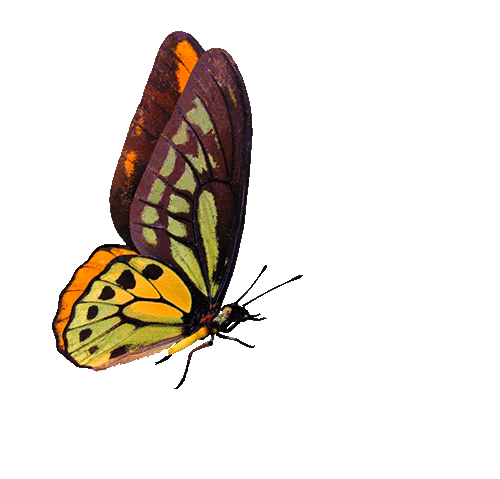 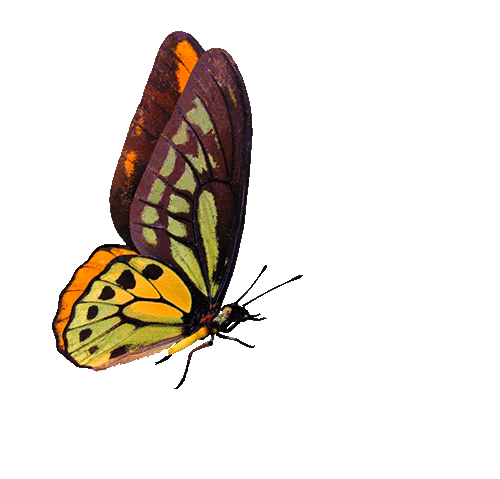 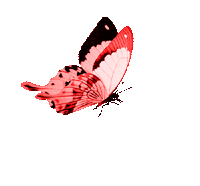 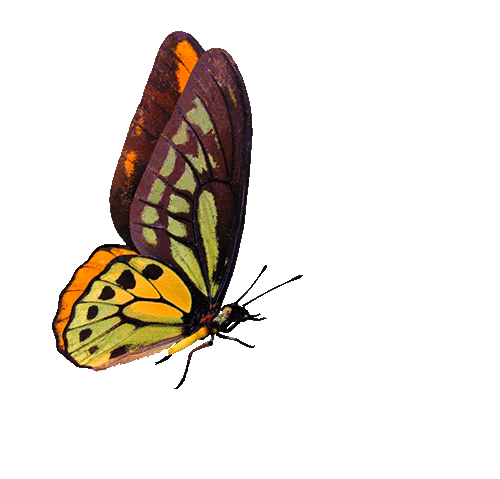 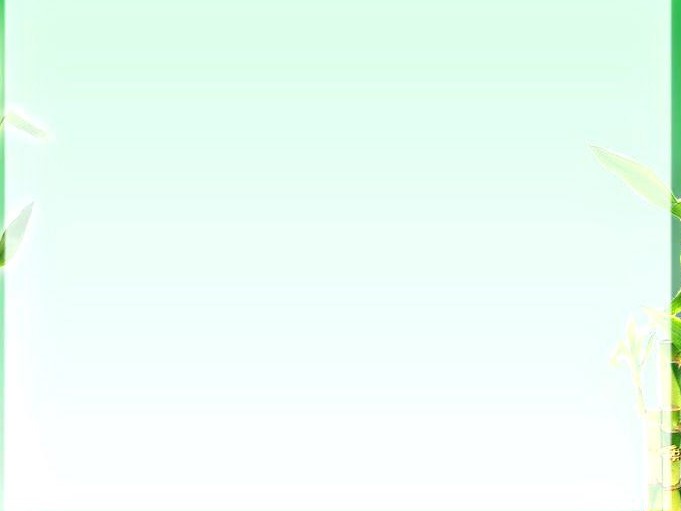 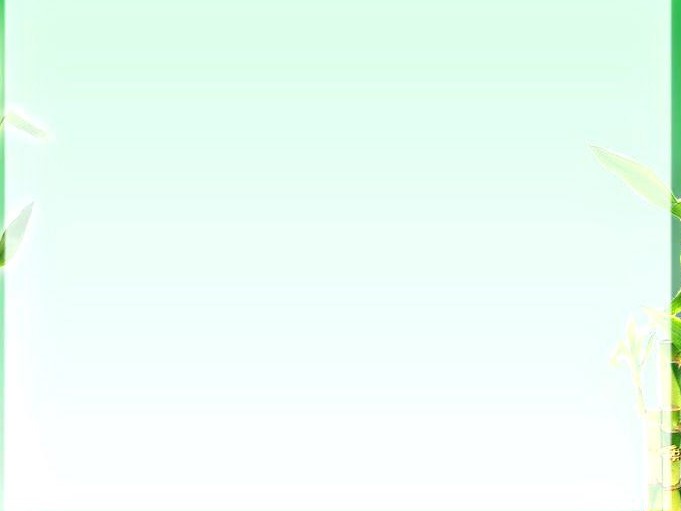 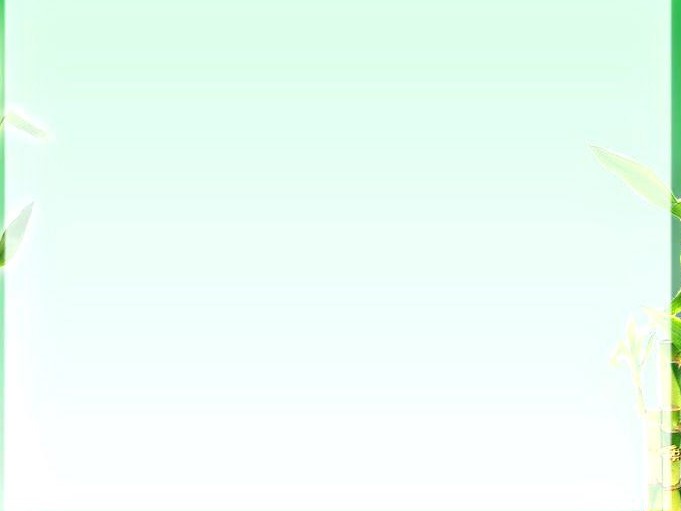 আজকের ক্লাসে সবাইকে ধন্যবাদ
26
26
25
26
25
26
25
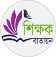 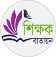 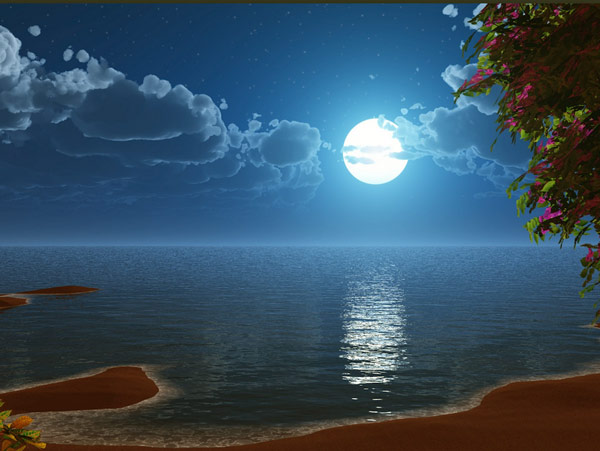 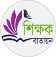 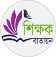 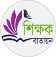 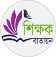 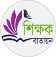 27
27
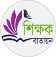 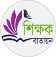 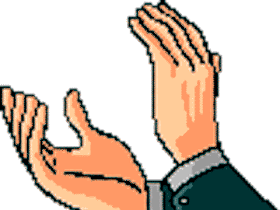 28
26
27
28
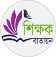 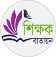 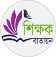 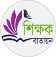 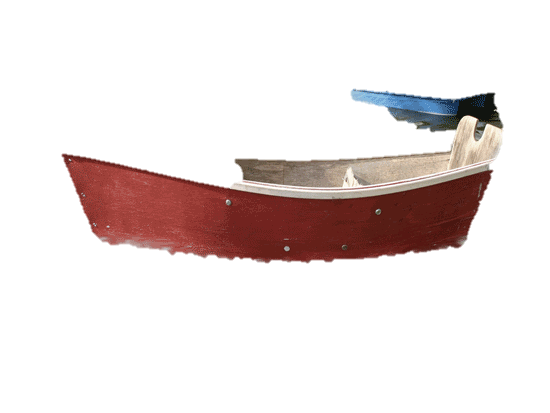